TOÁN 4
Tập 1
Tuần 4
Bài 10: Làm tròn số đến hàng trăm nghìn – Tiết 2
Ấn để đến trang sách
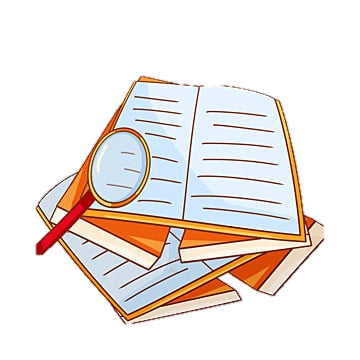 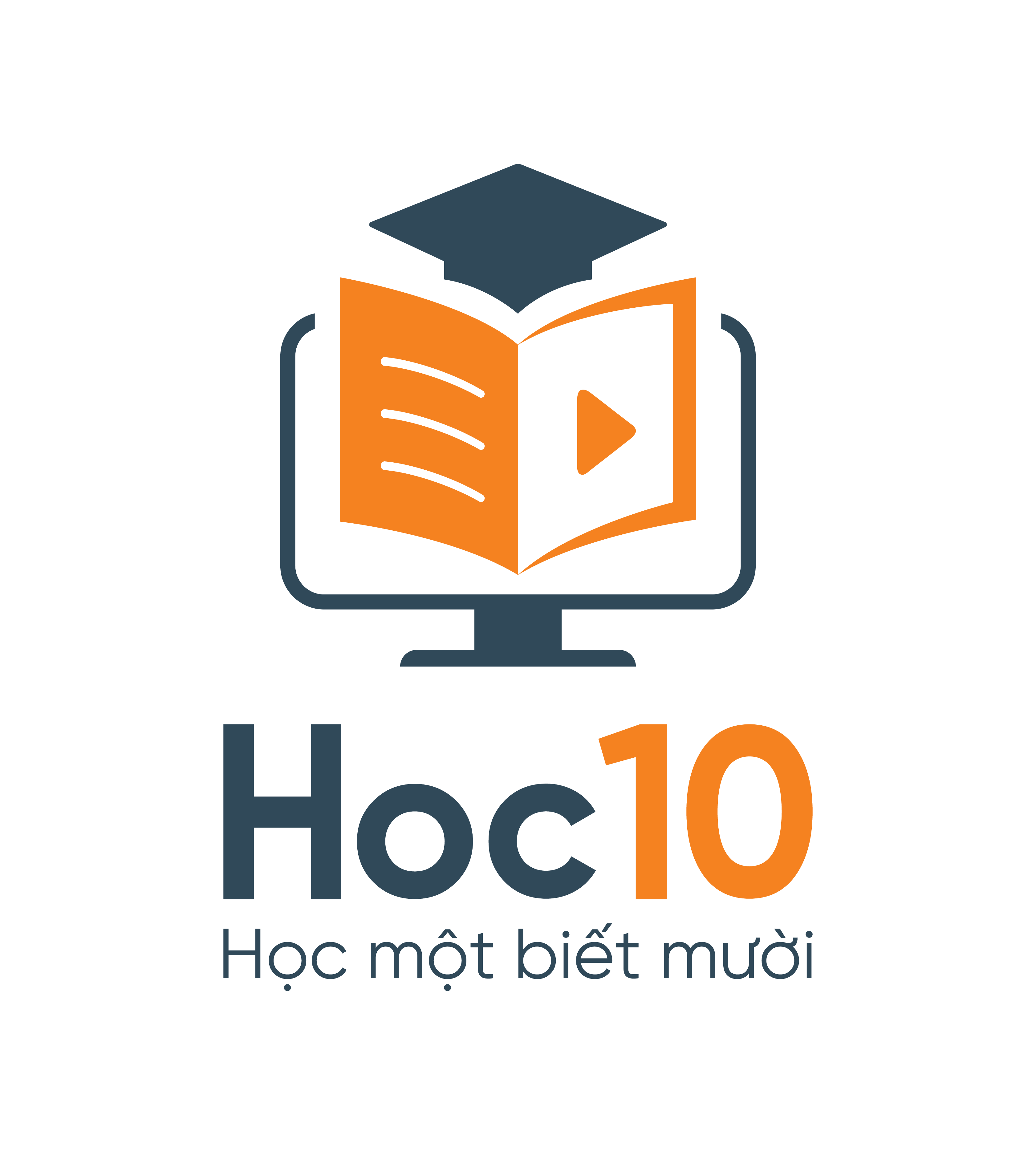 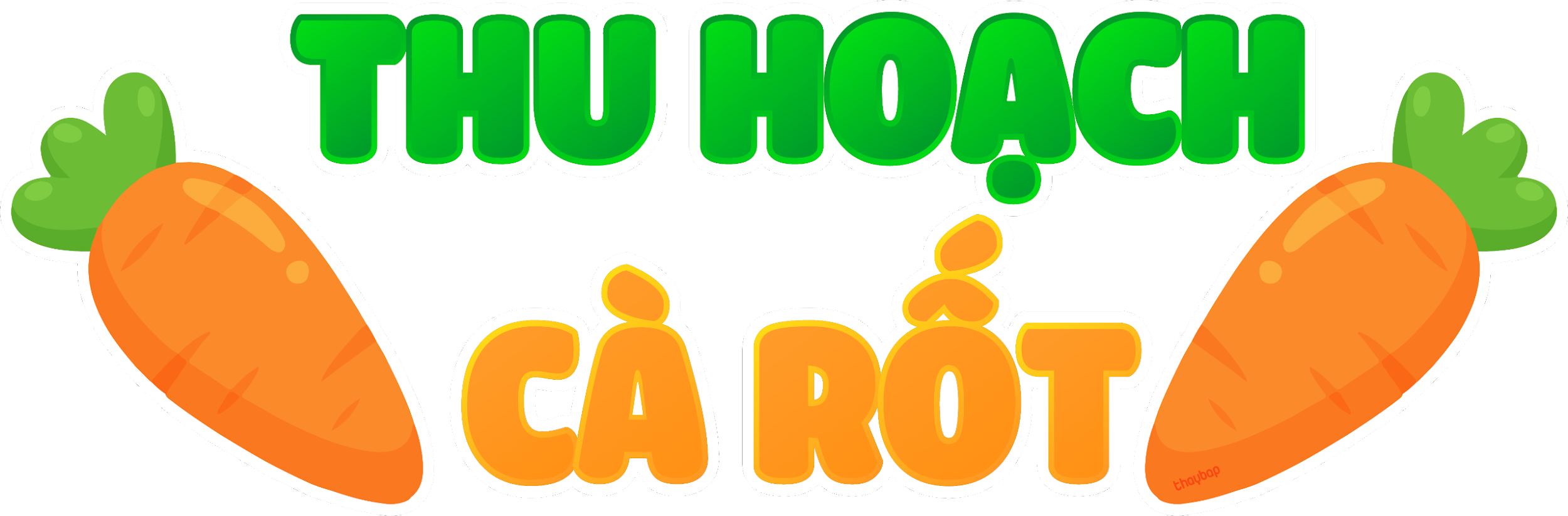 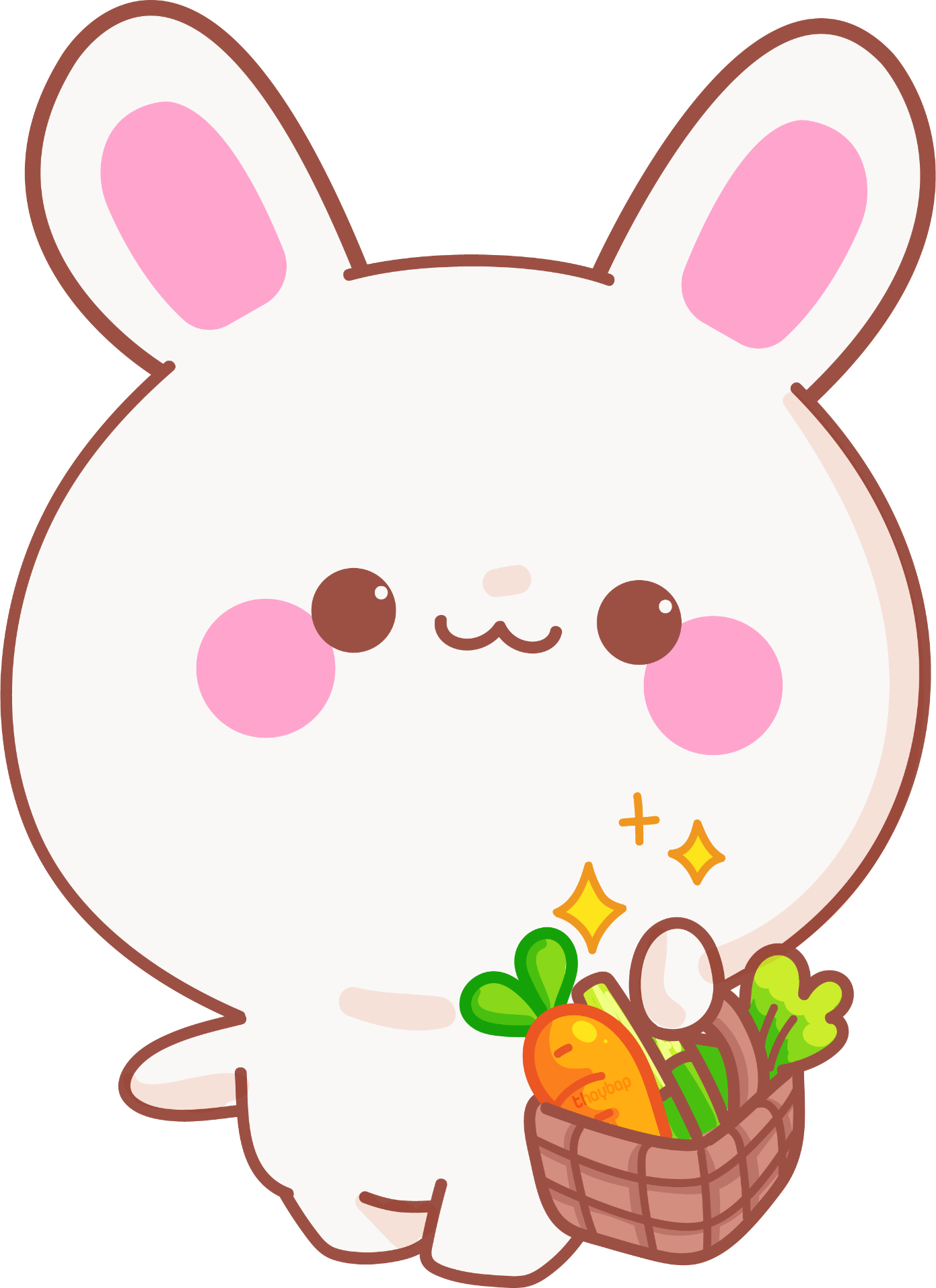 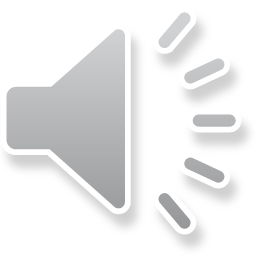 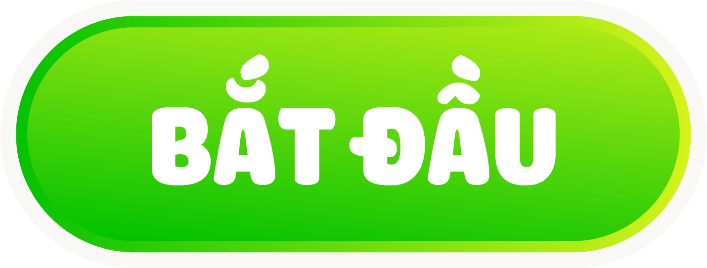 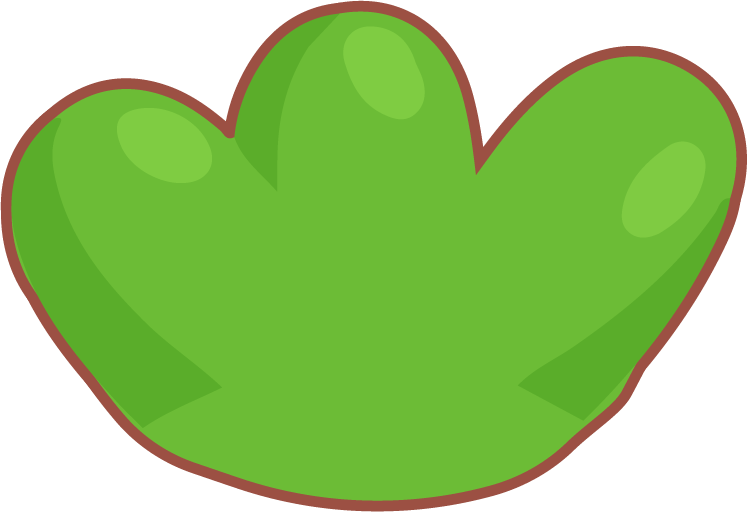 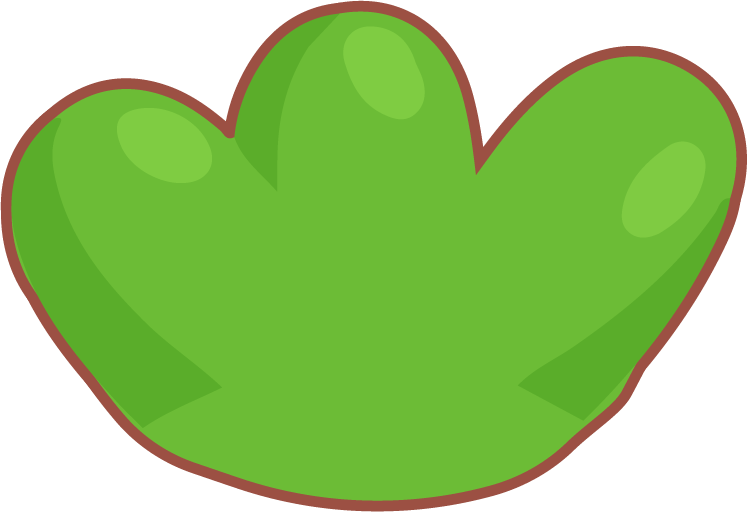 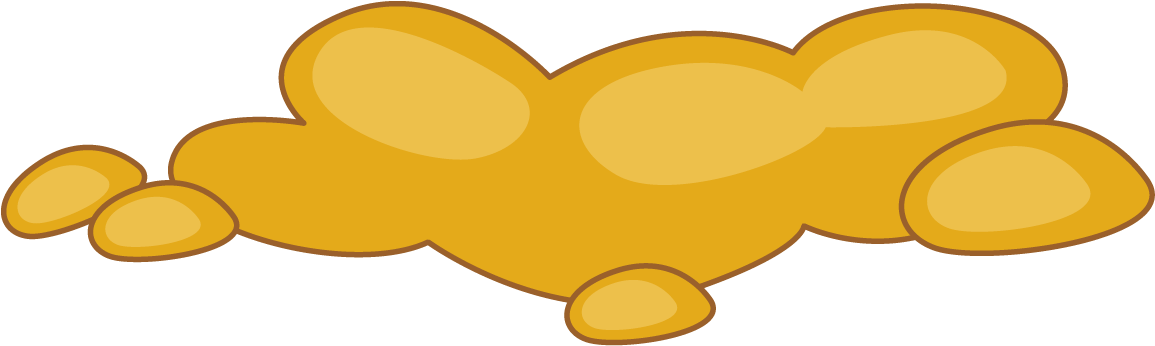 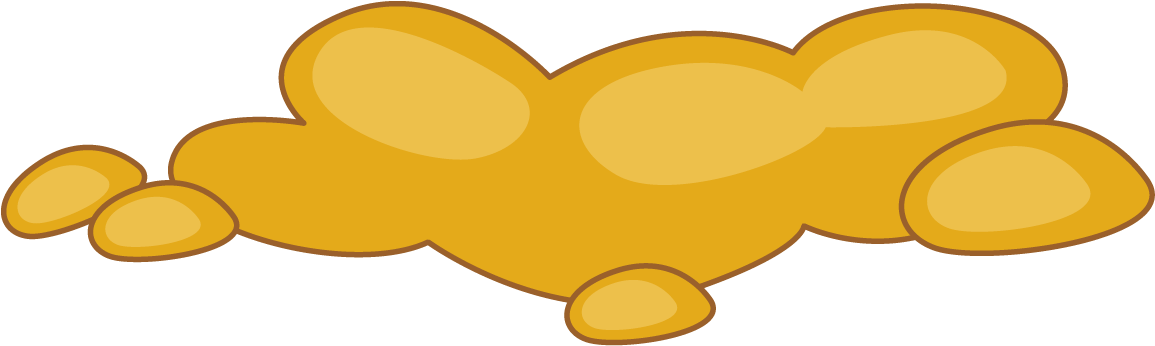 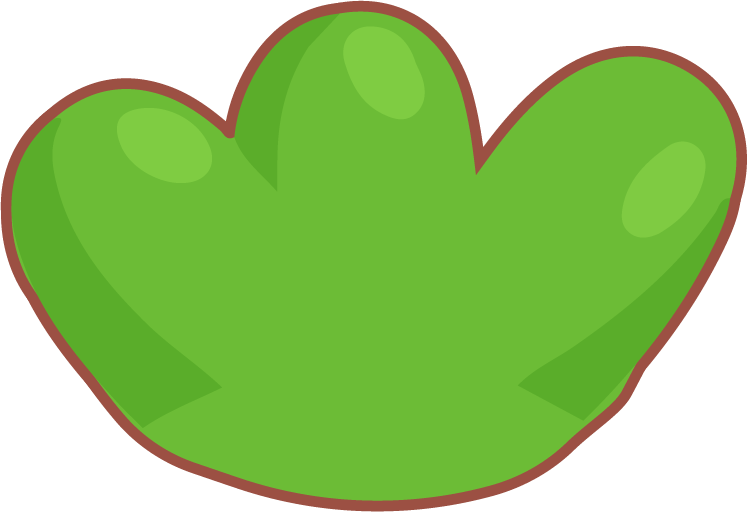 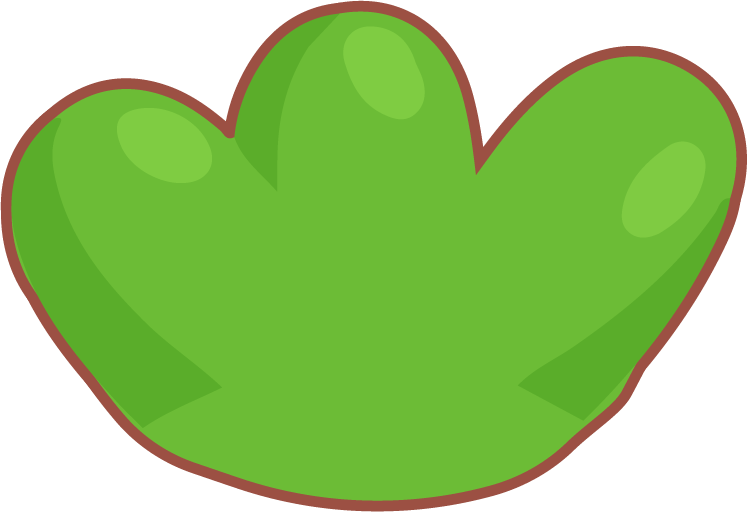 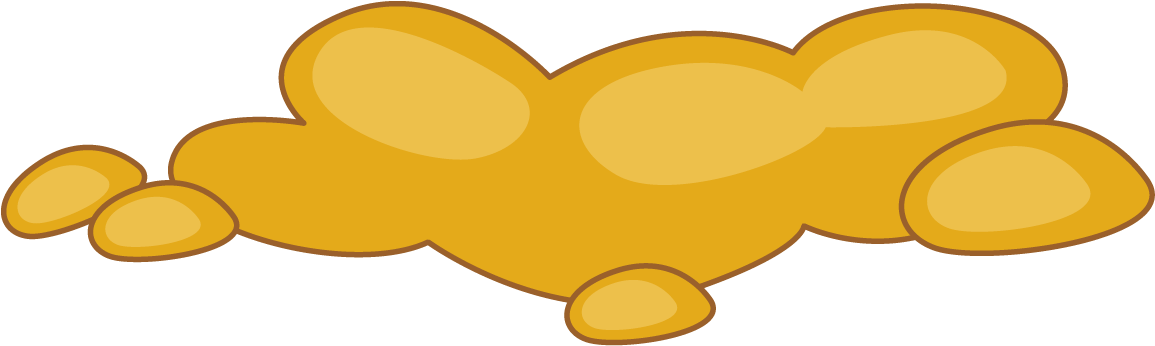 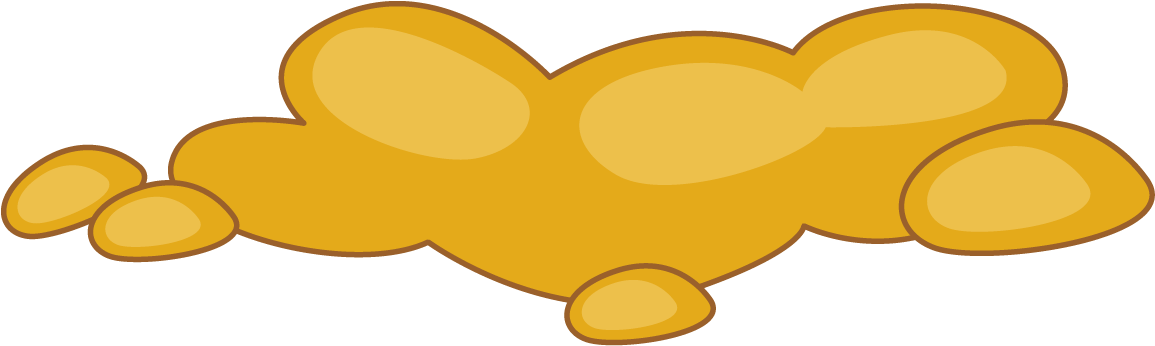 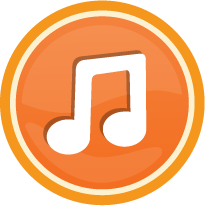 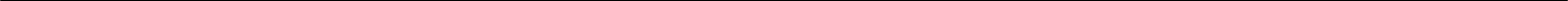 [Speaker Notes: Thầy cô có thể bật/tắt nhạc nền bằng cách nhấp vào biểu tượng Nốt nhạc.
Thầy cô nhấp vào BẮT ĐẦU hoặc nhấp trái chuột để vào phần câu hỏi.]
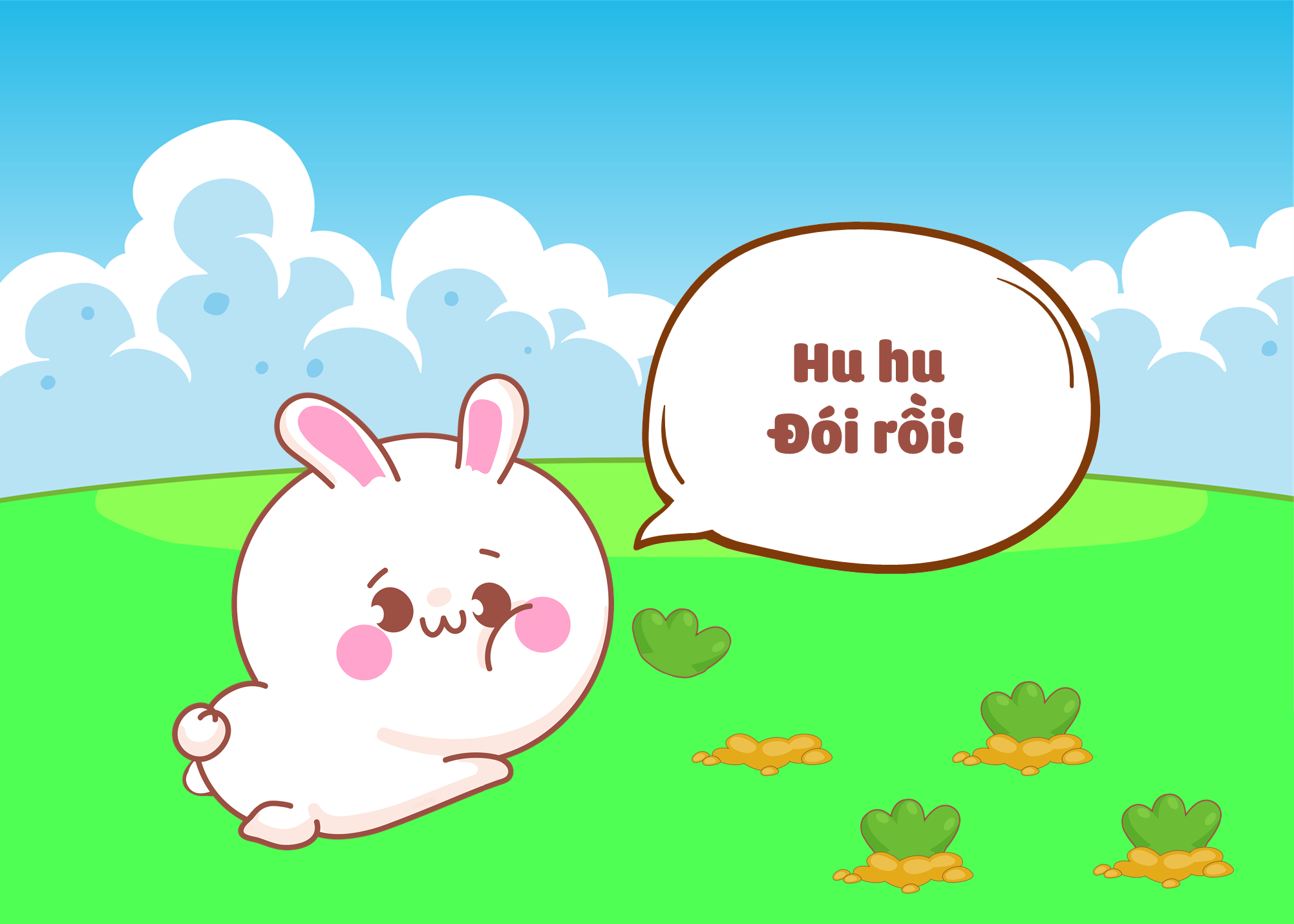 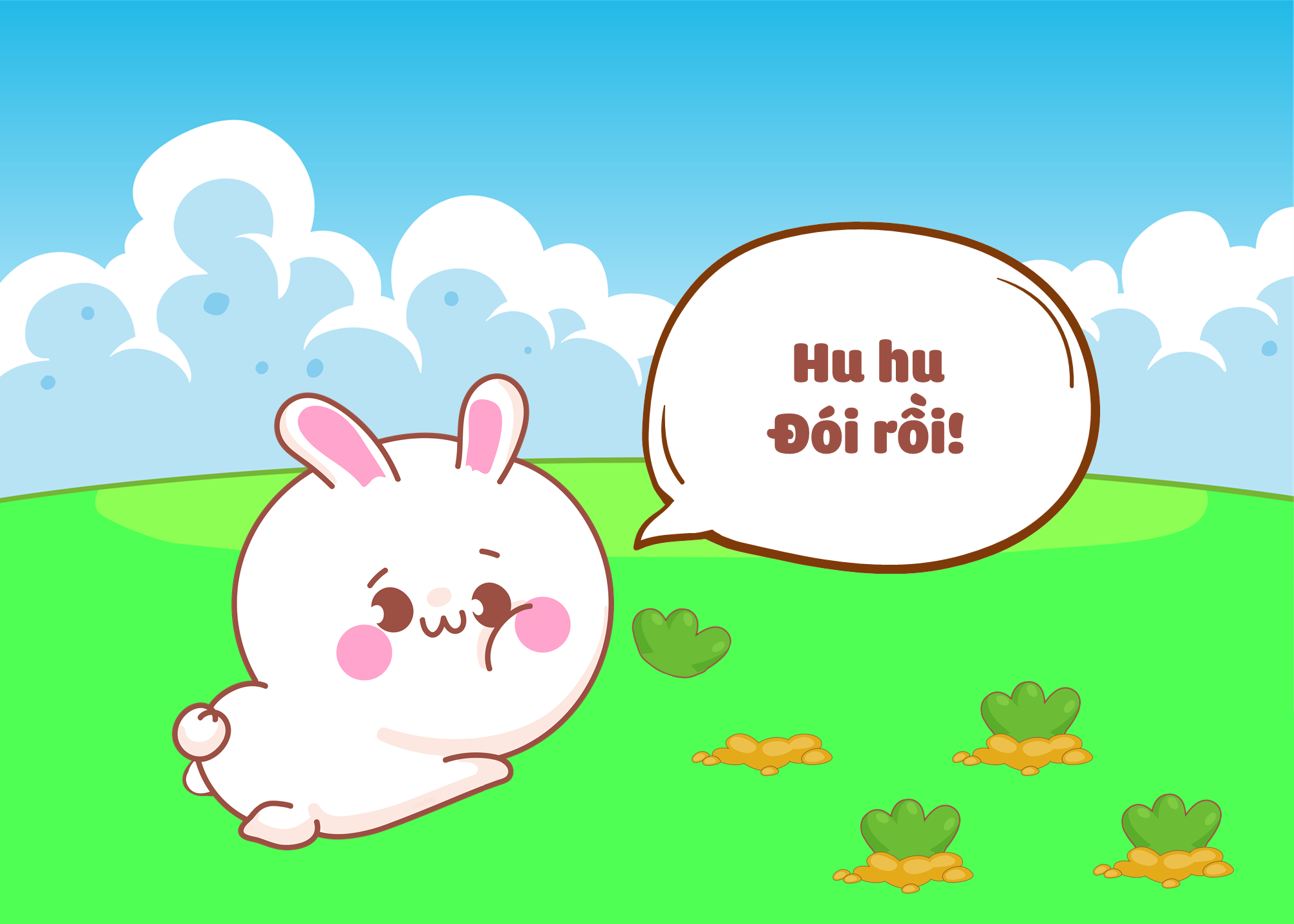 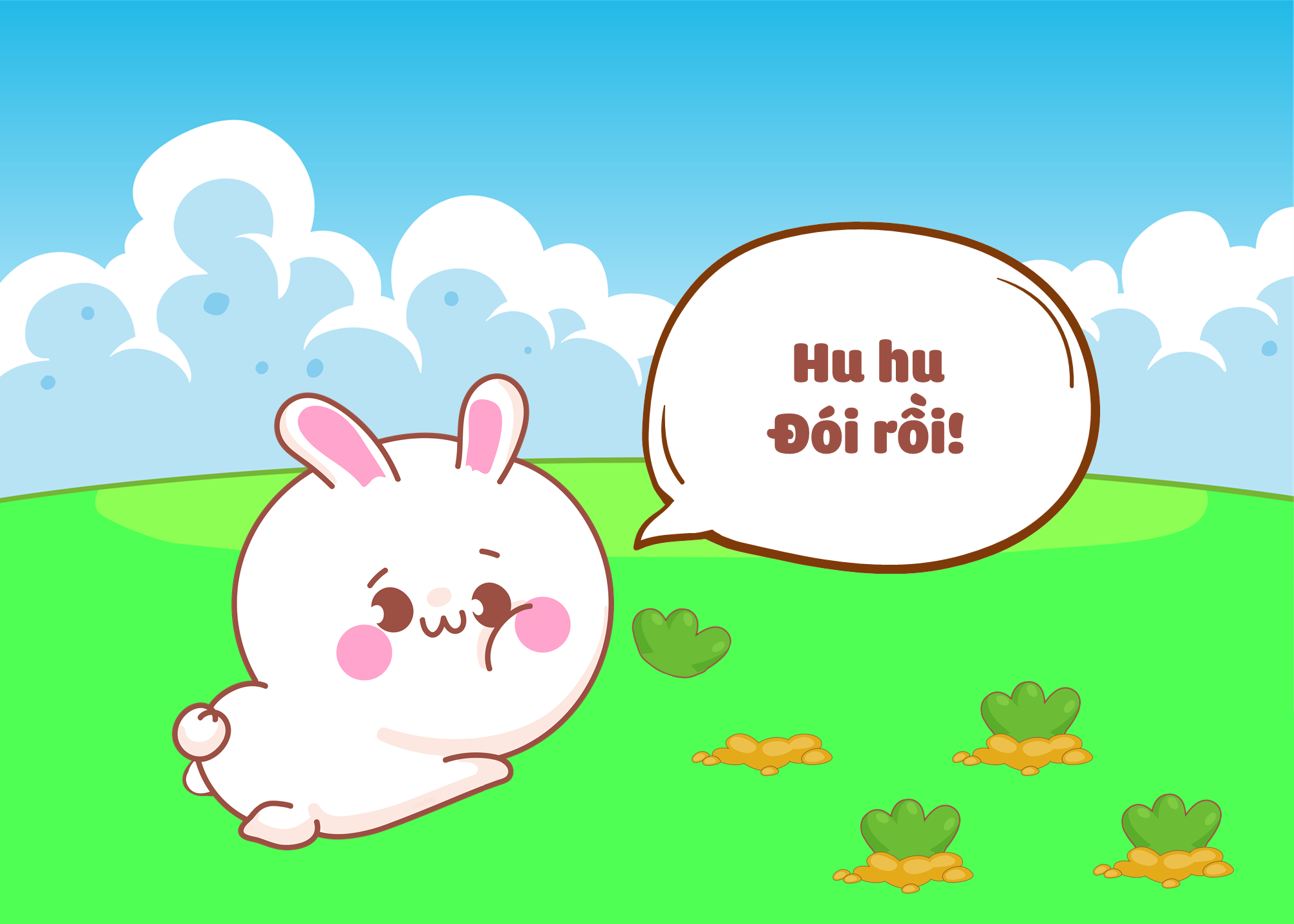 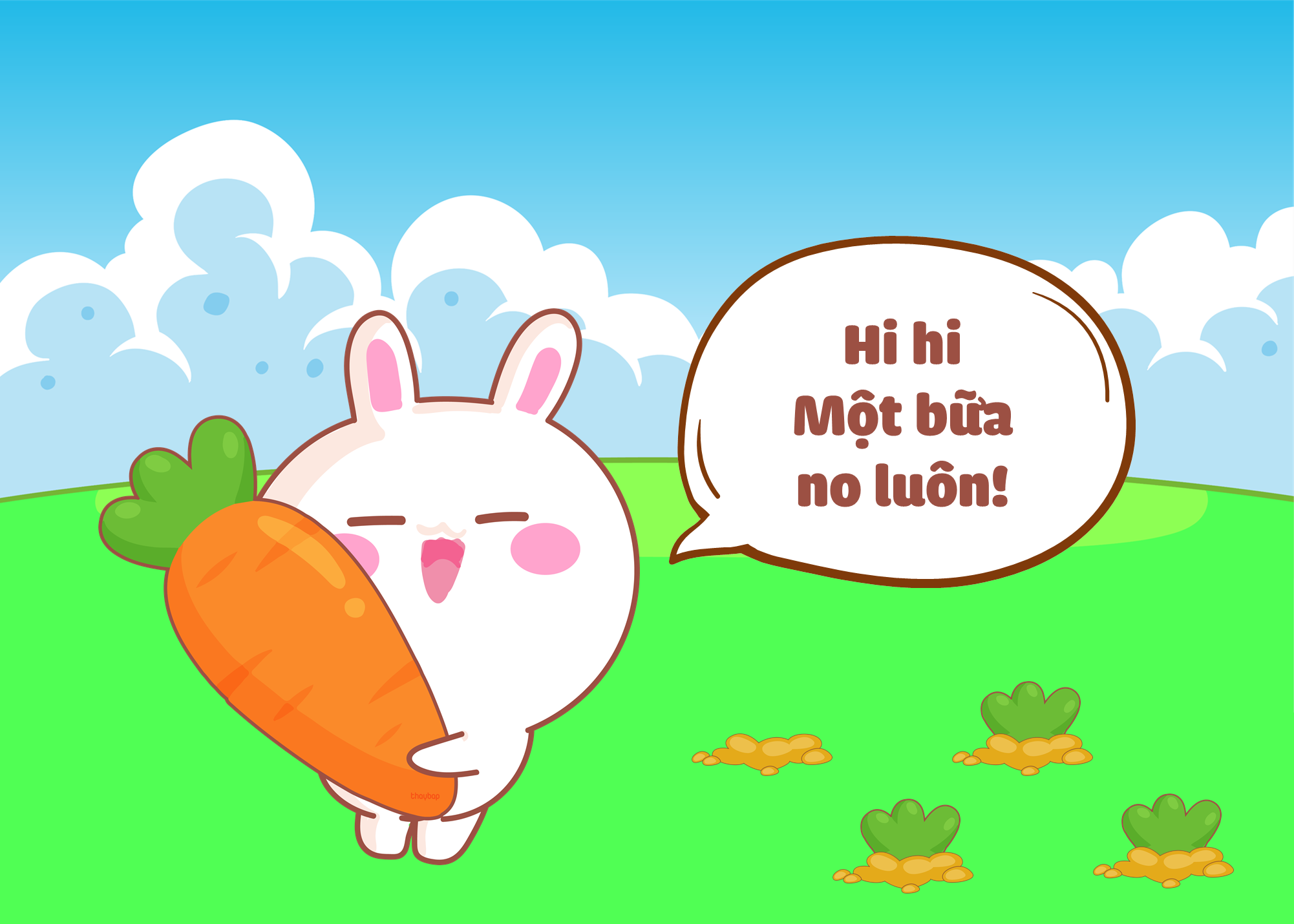 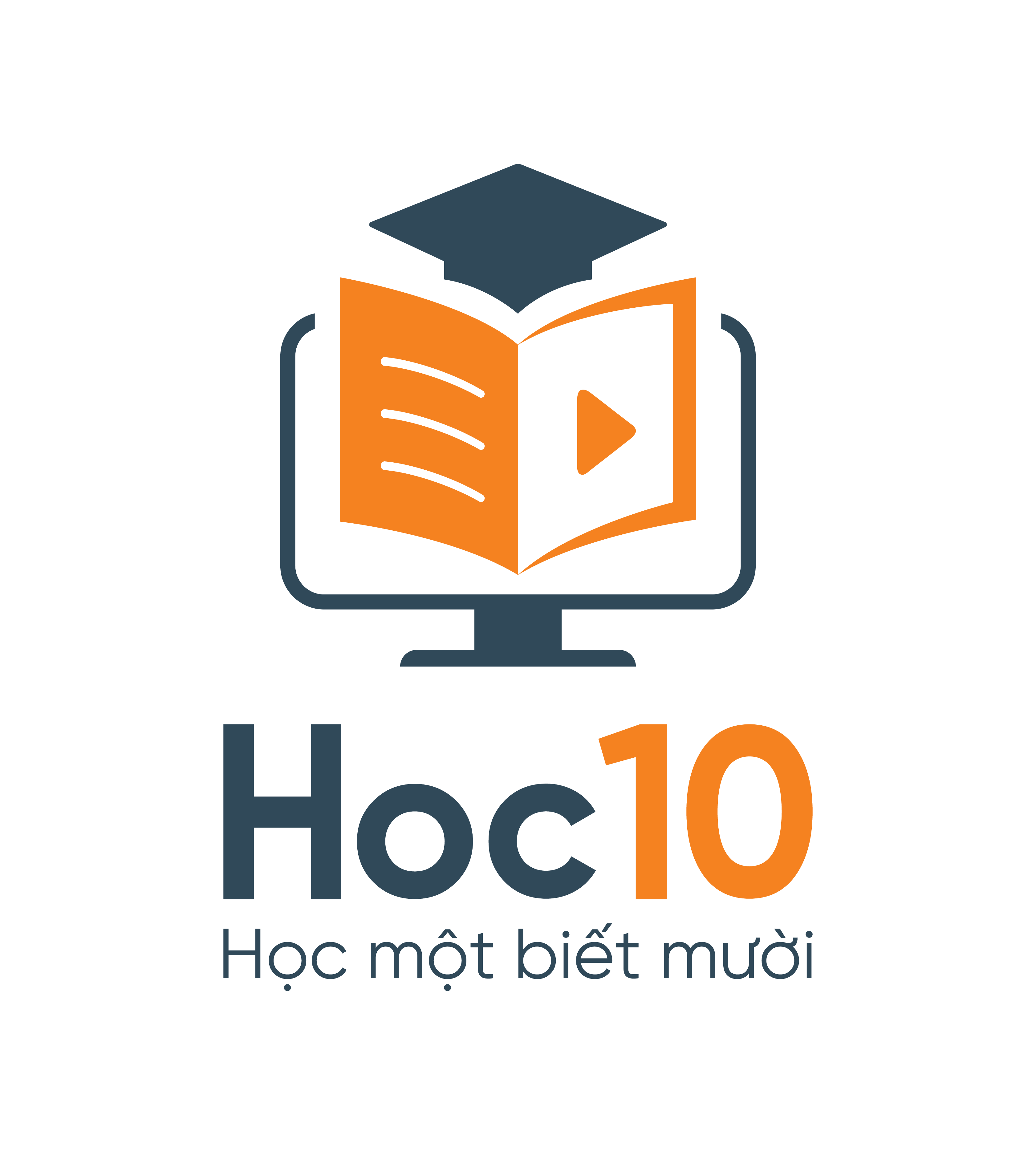 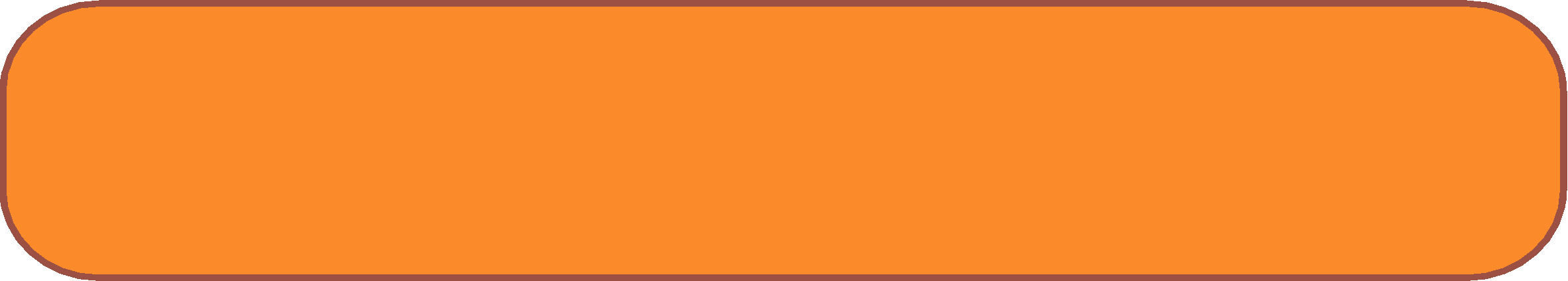 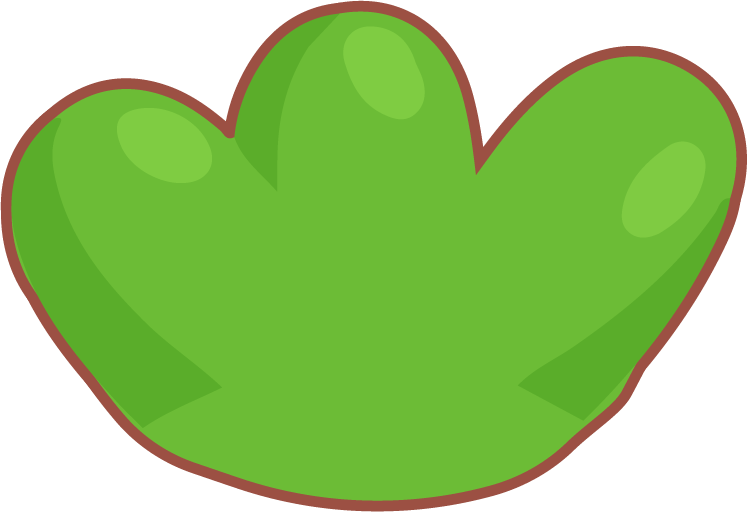 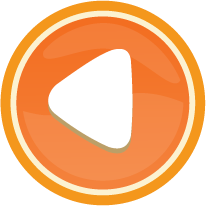 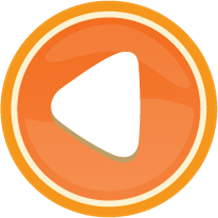 Câu 1: Khi làm tròn số 870 000 đến hàng trăm nghìn, ta được số
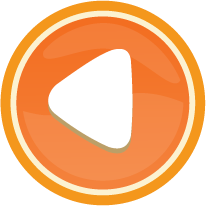 01
1 000 000
800 000
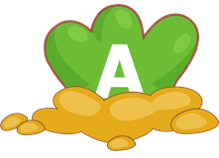 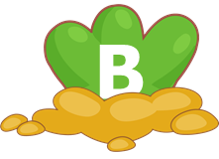 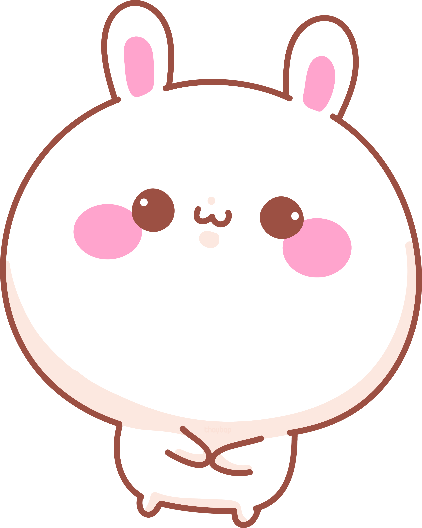 850 000
900 000
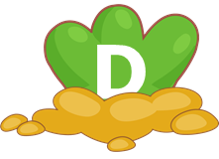 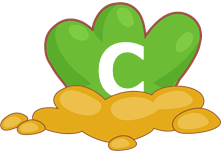 [Speaker Notes: Click vào những đầu cà rốt có chữ A,B,C,D để chọn đáp án đúng
Click nút tam giác để đến slide tiếp theo]
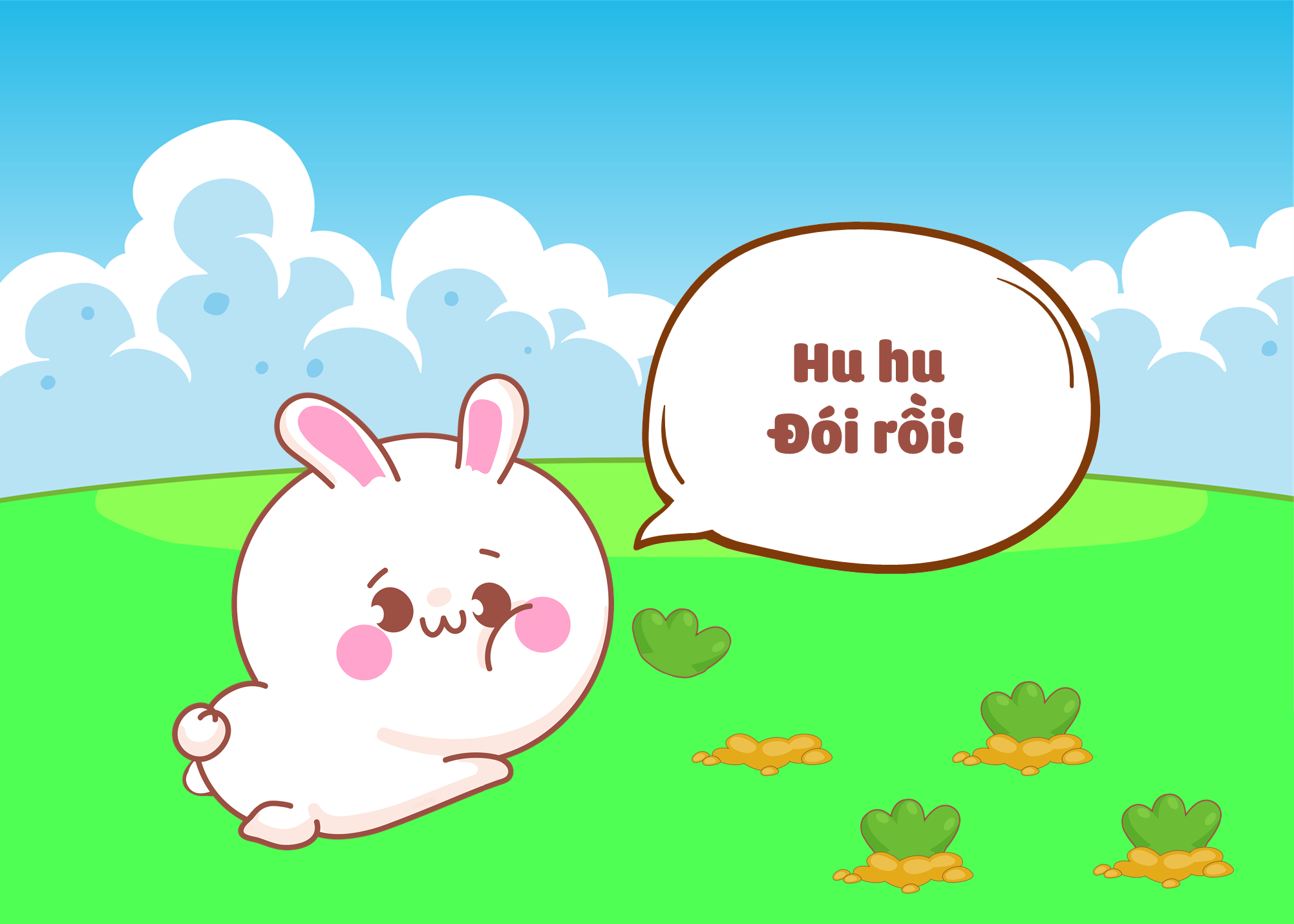 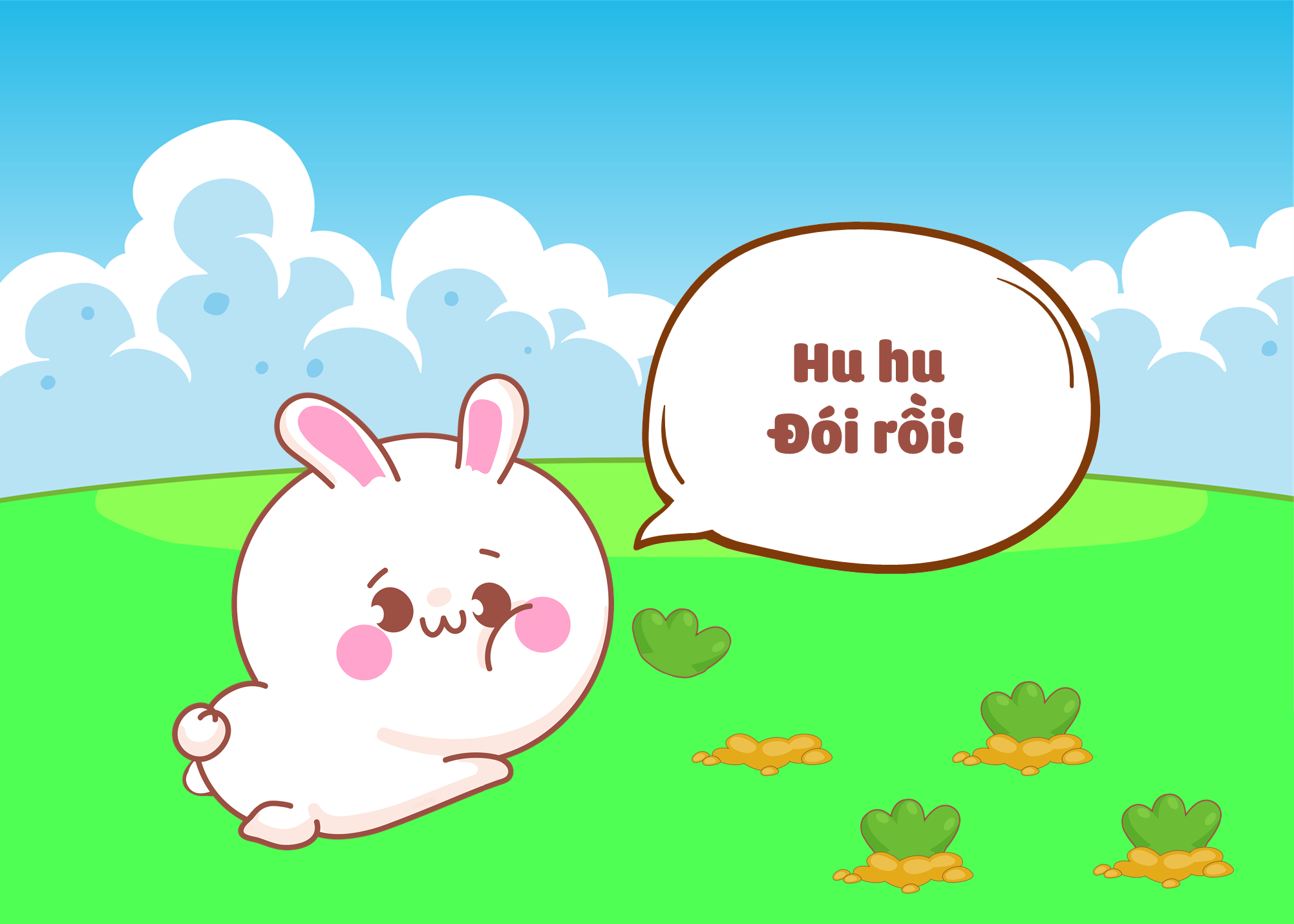 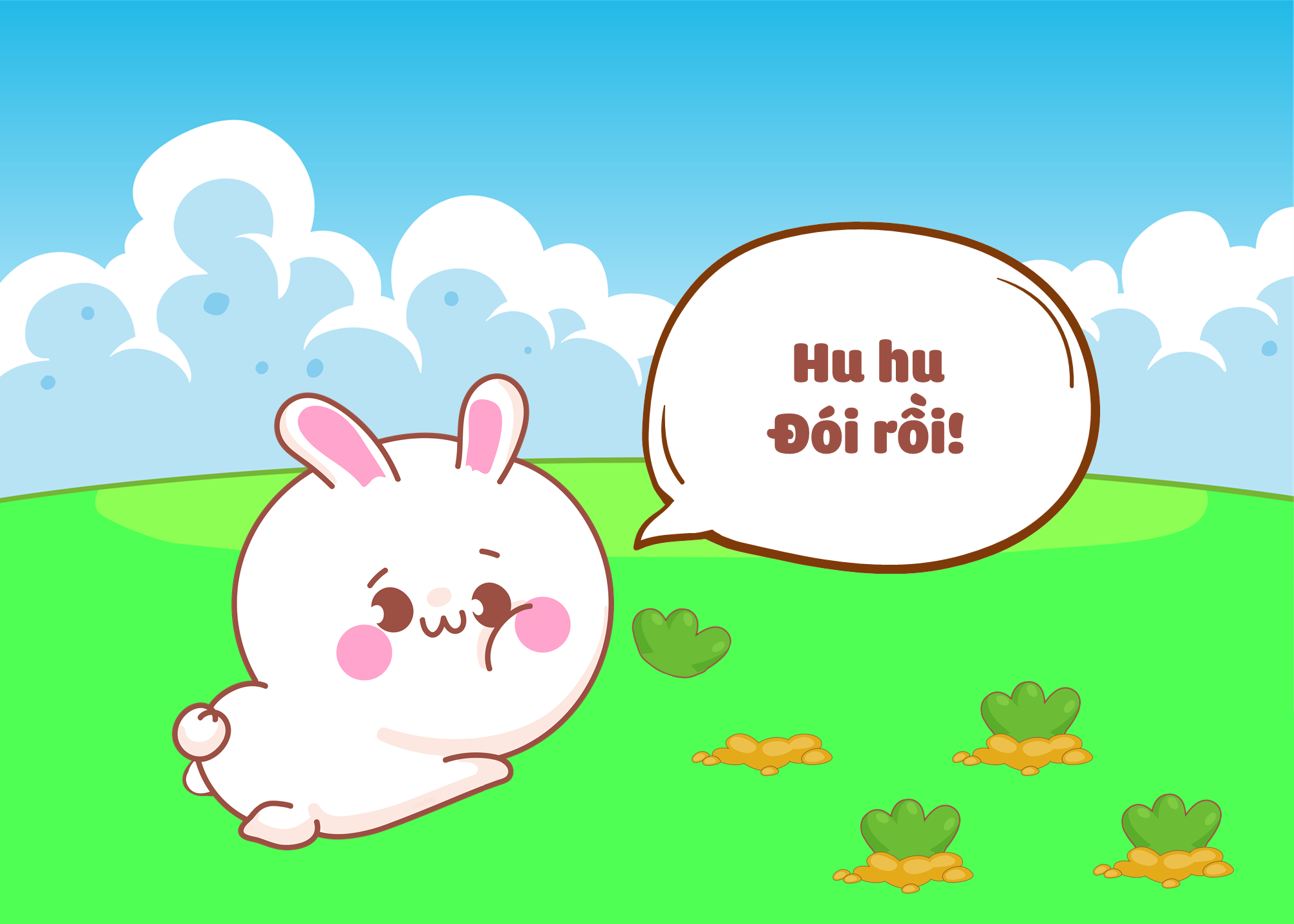 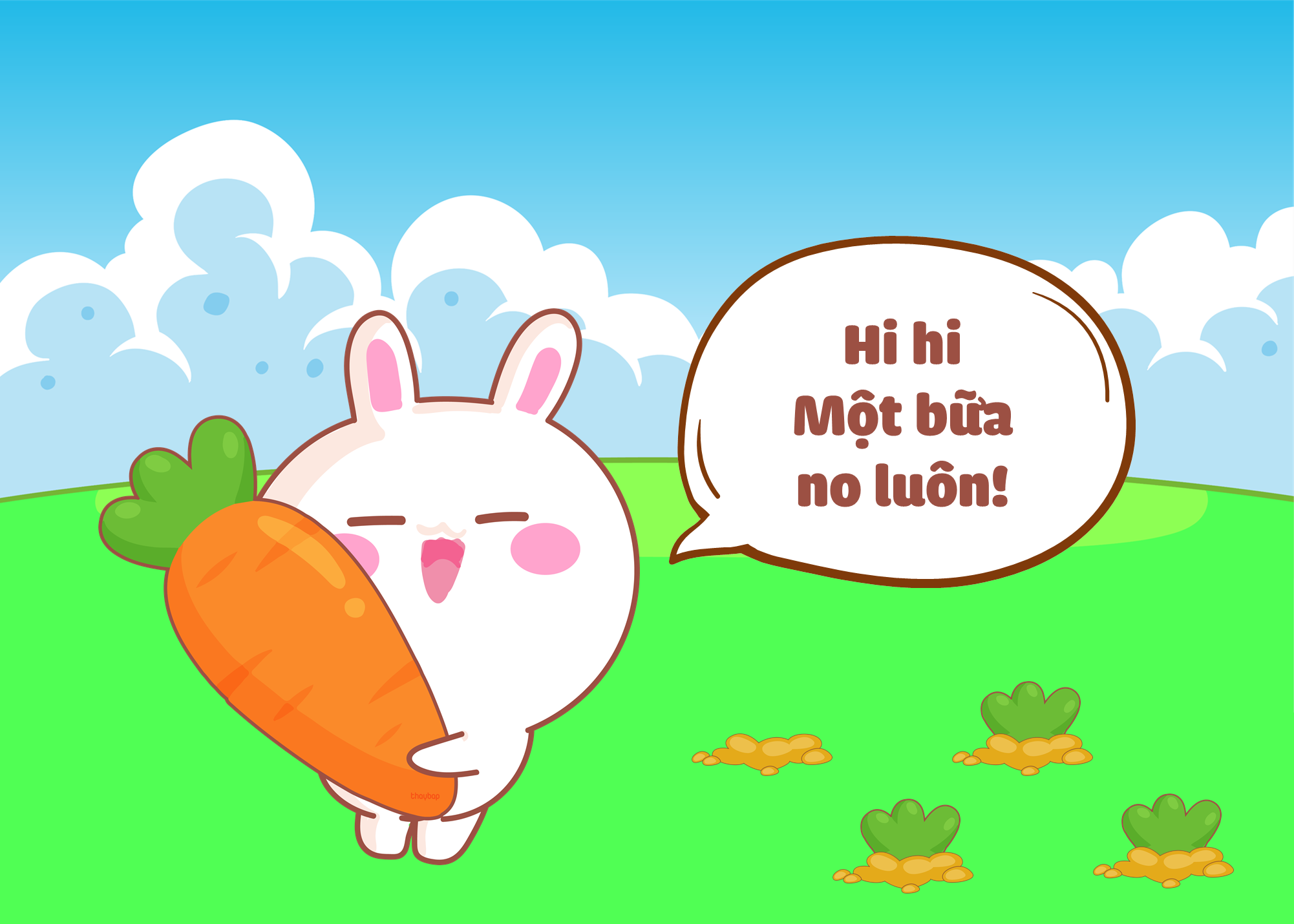 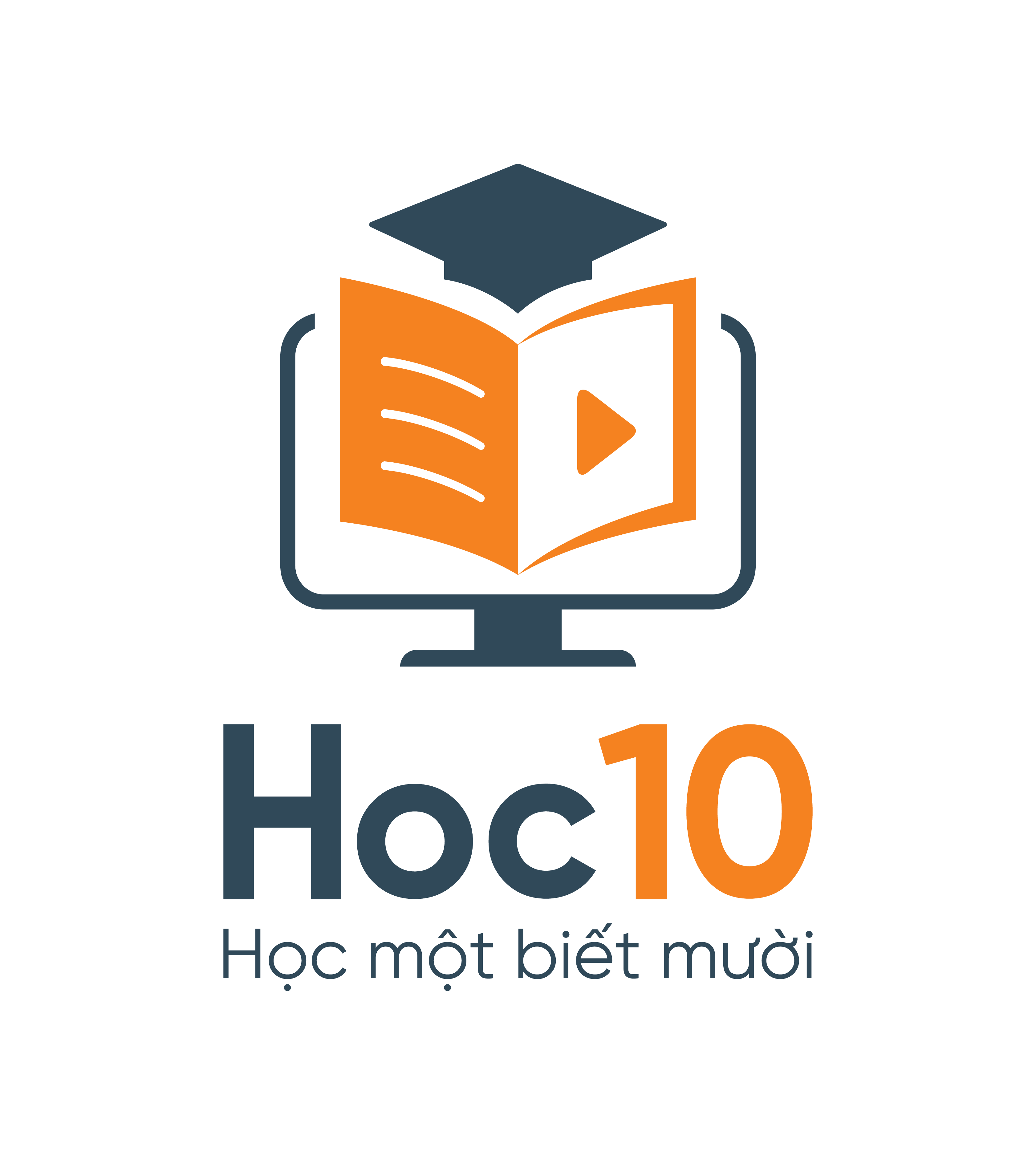 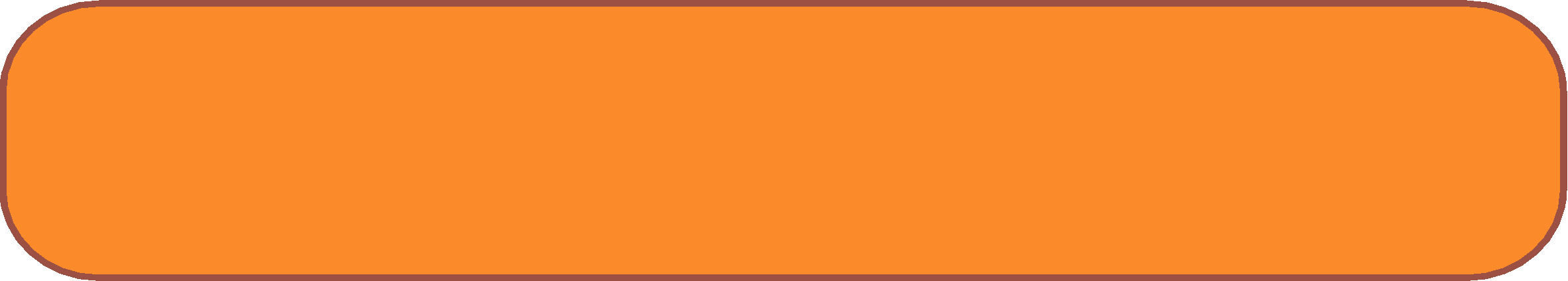 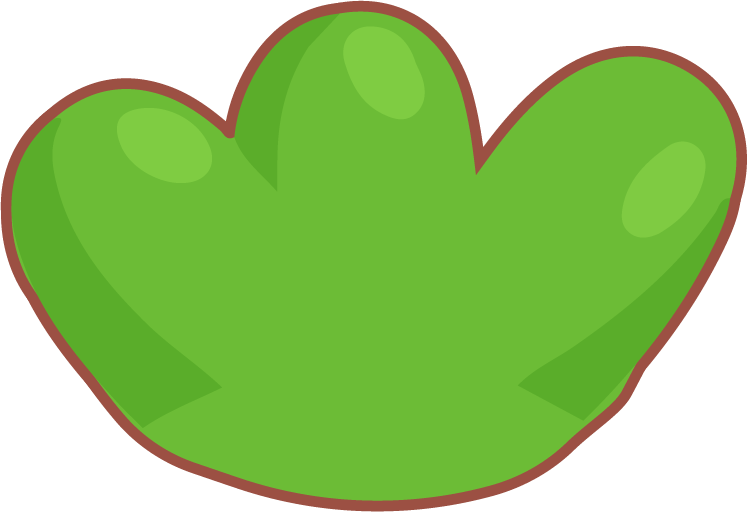 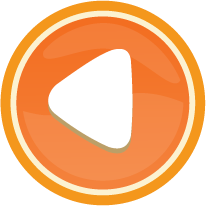 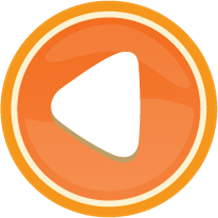 Khi làm tròn số 6 490 000 đến hàng trăm nghìn, ta được số
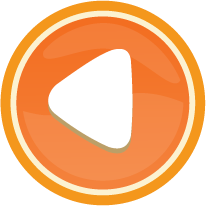 02
6 500 000
6 00 000
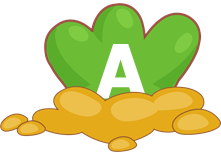 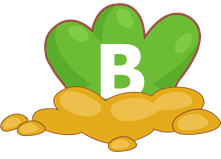 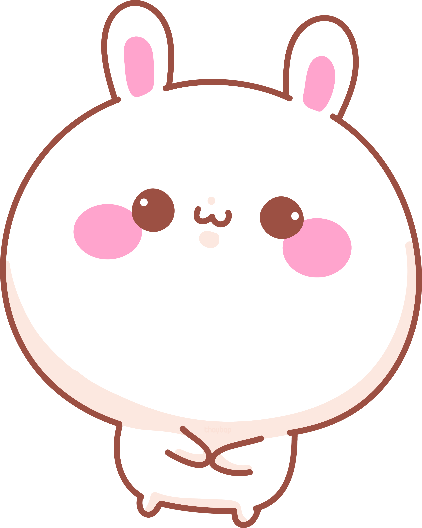 7 000 000
6 400 000
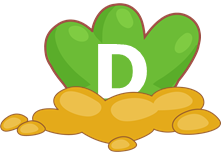 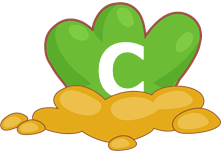 [Speaker Notes: Click vào những đầu cà rốt có chữ A,B,C,D để chọn đáp án đúng
Click nút tam giác để đến slide tiếp theo]
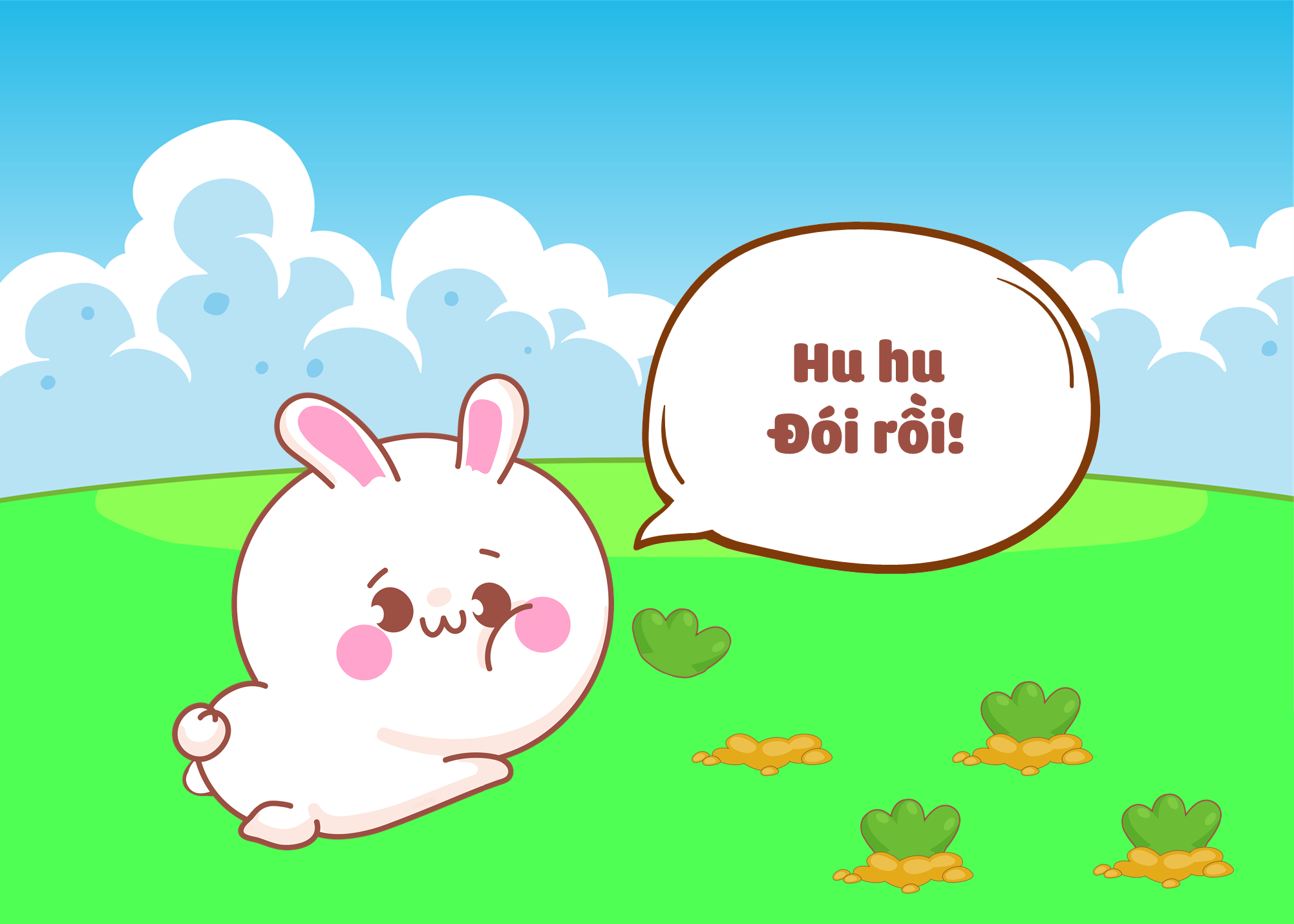 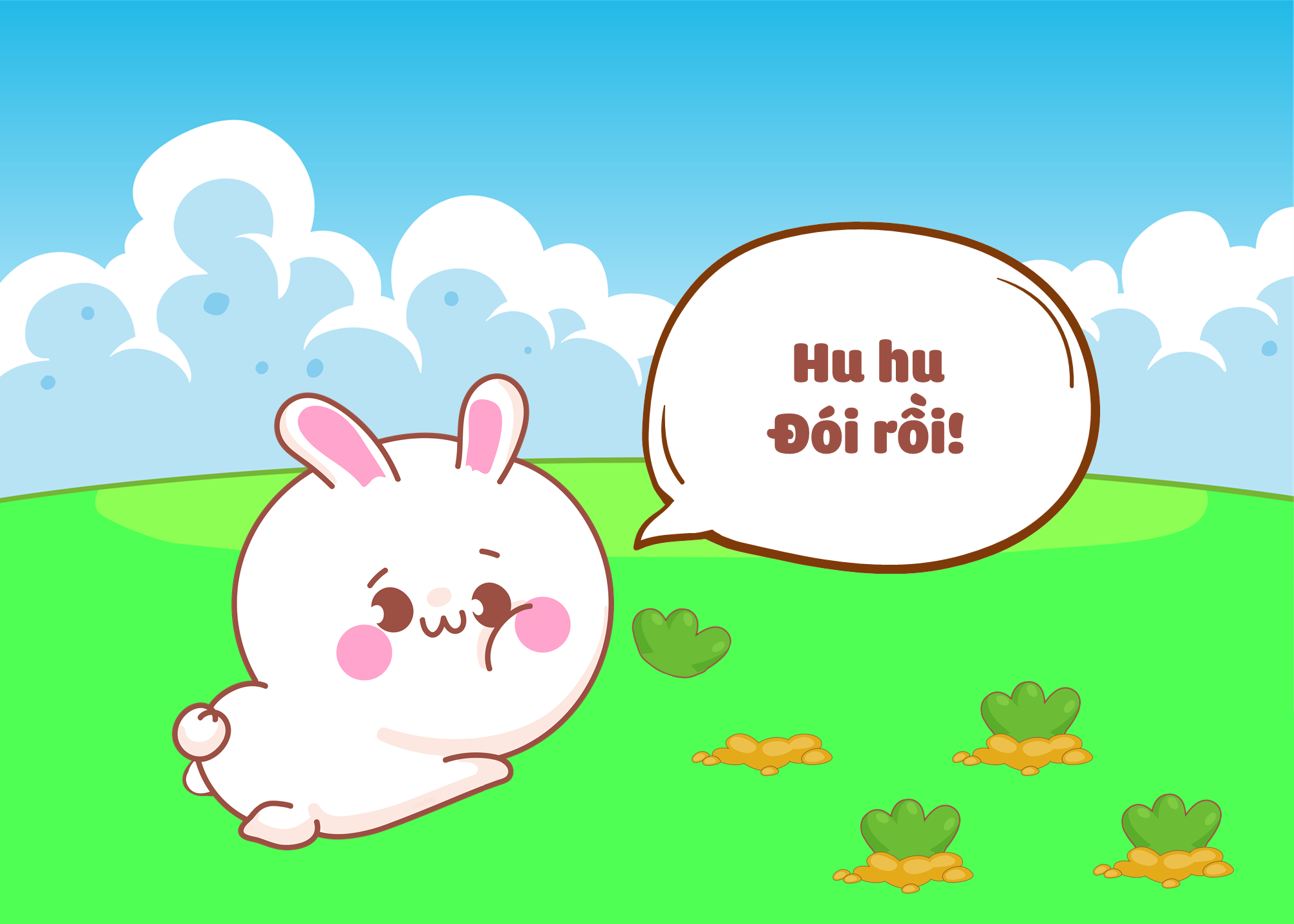 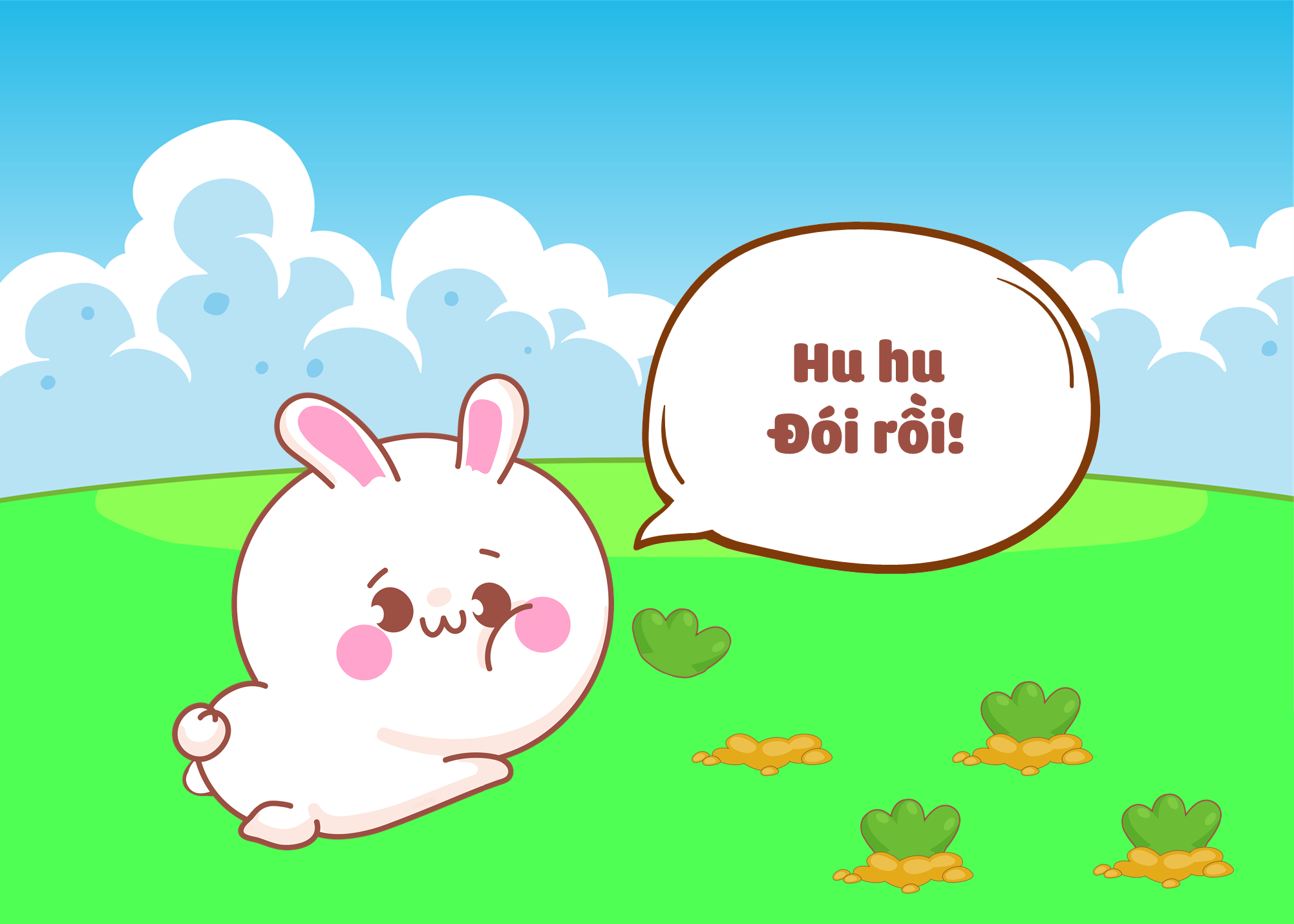 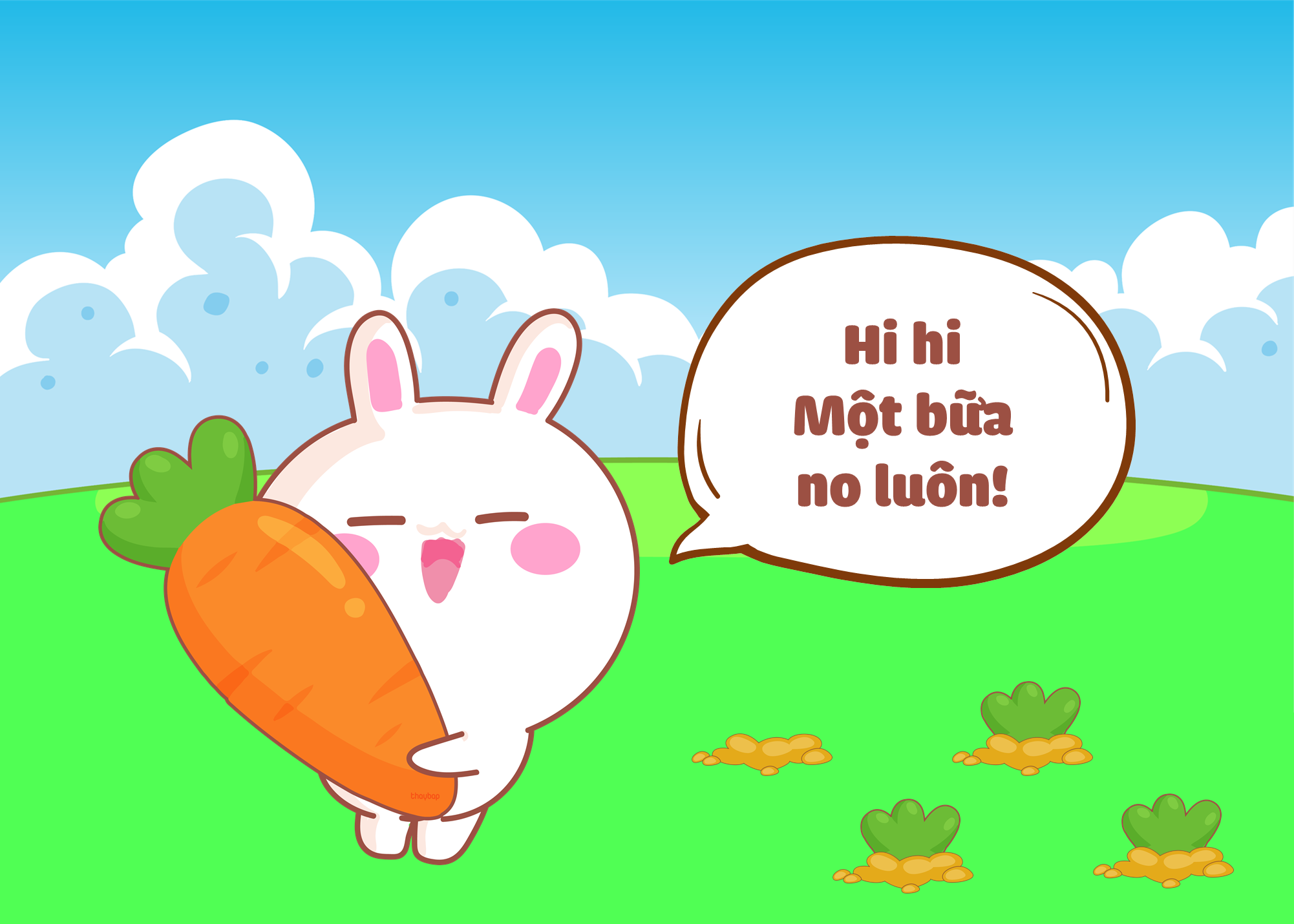 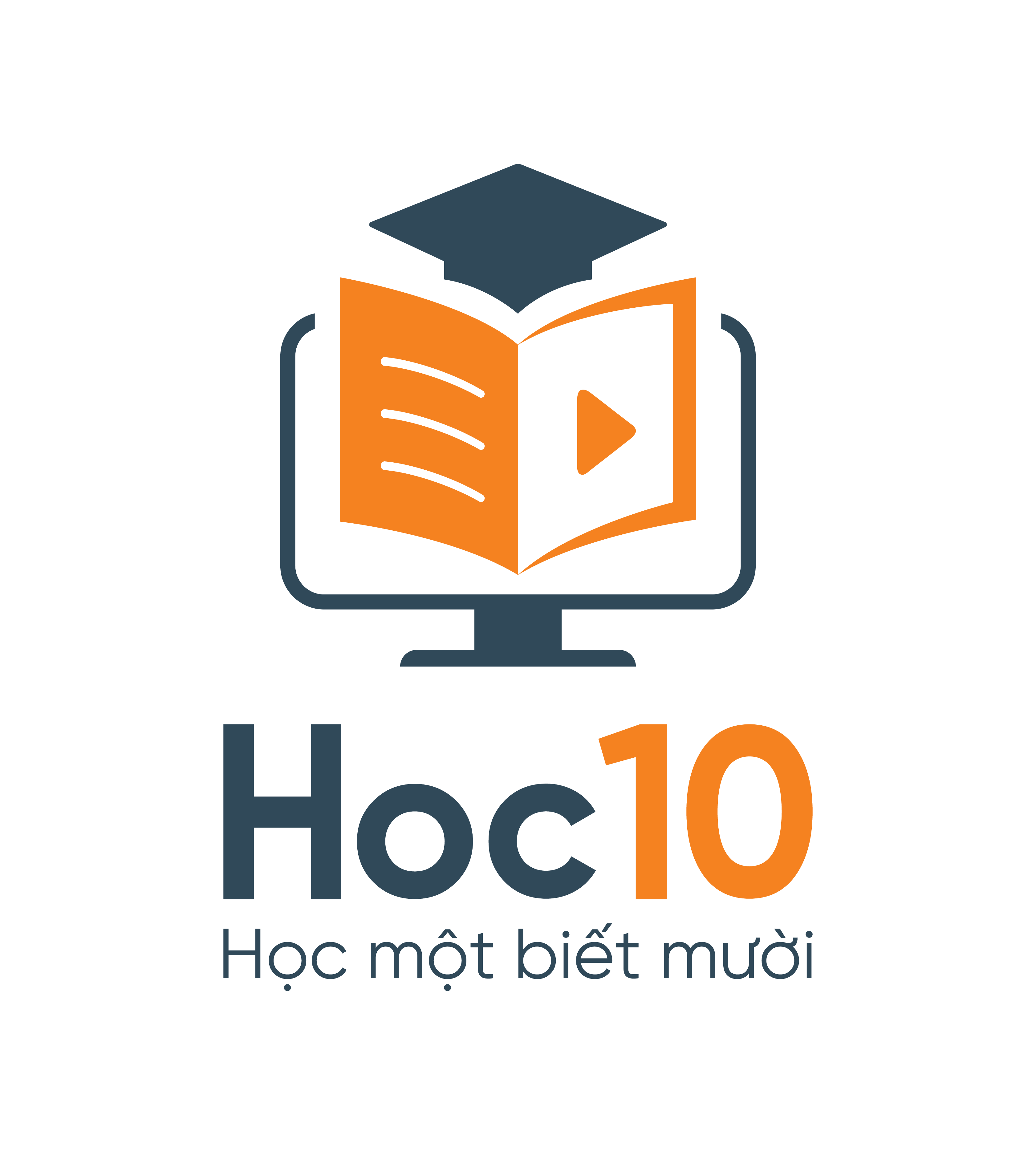 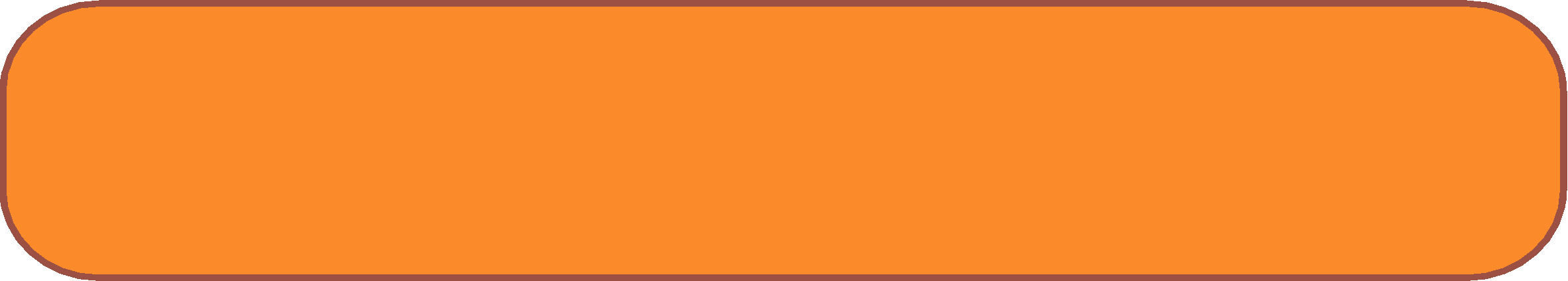 Khi làm tròn số 59 365 000 đến hàng chục nghìn, ta được số
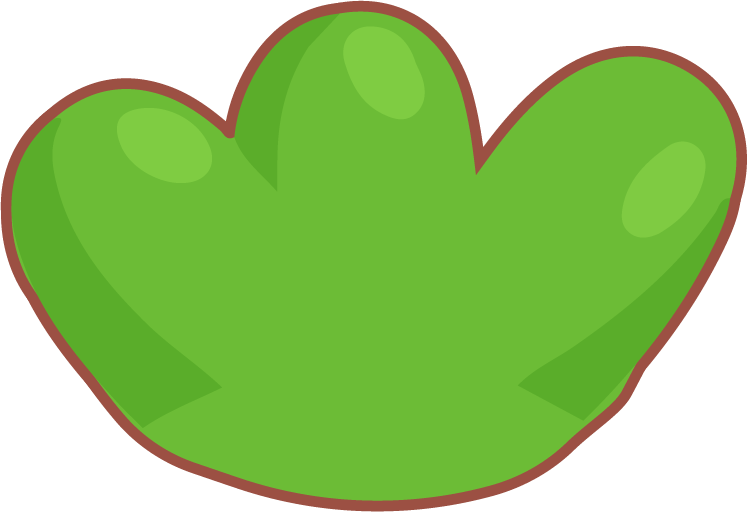 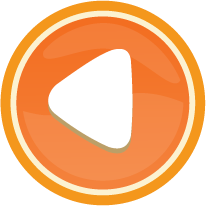 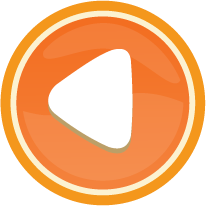 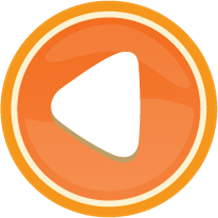 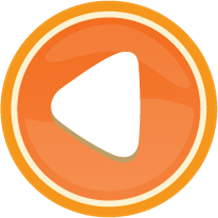 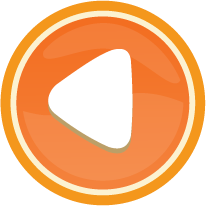 03
59 360 000
59 400 000
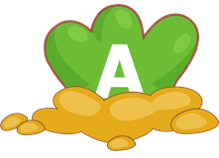 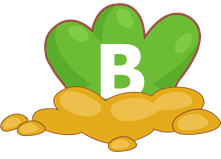 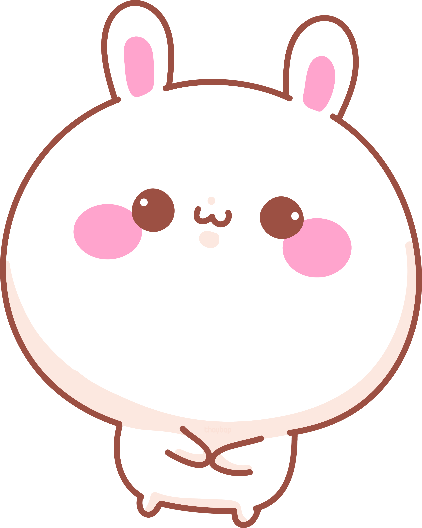 59 000 000
59 370 000
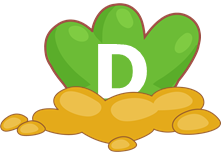 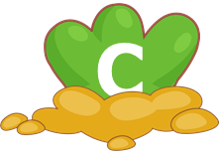 [Speaker Notes: Click vào những đầu cà rốt có chữ A,B,C,D để chọn đáp án đúng
Click nút tam giác để đến slide tiếp theo]
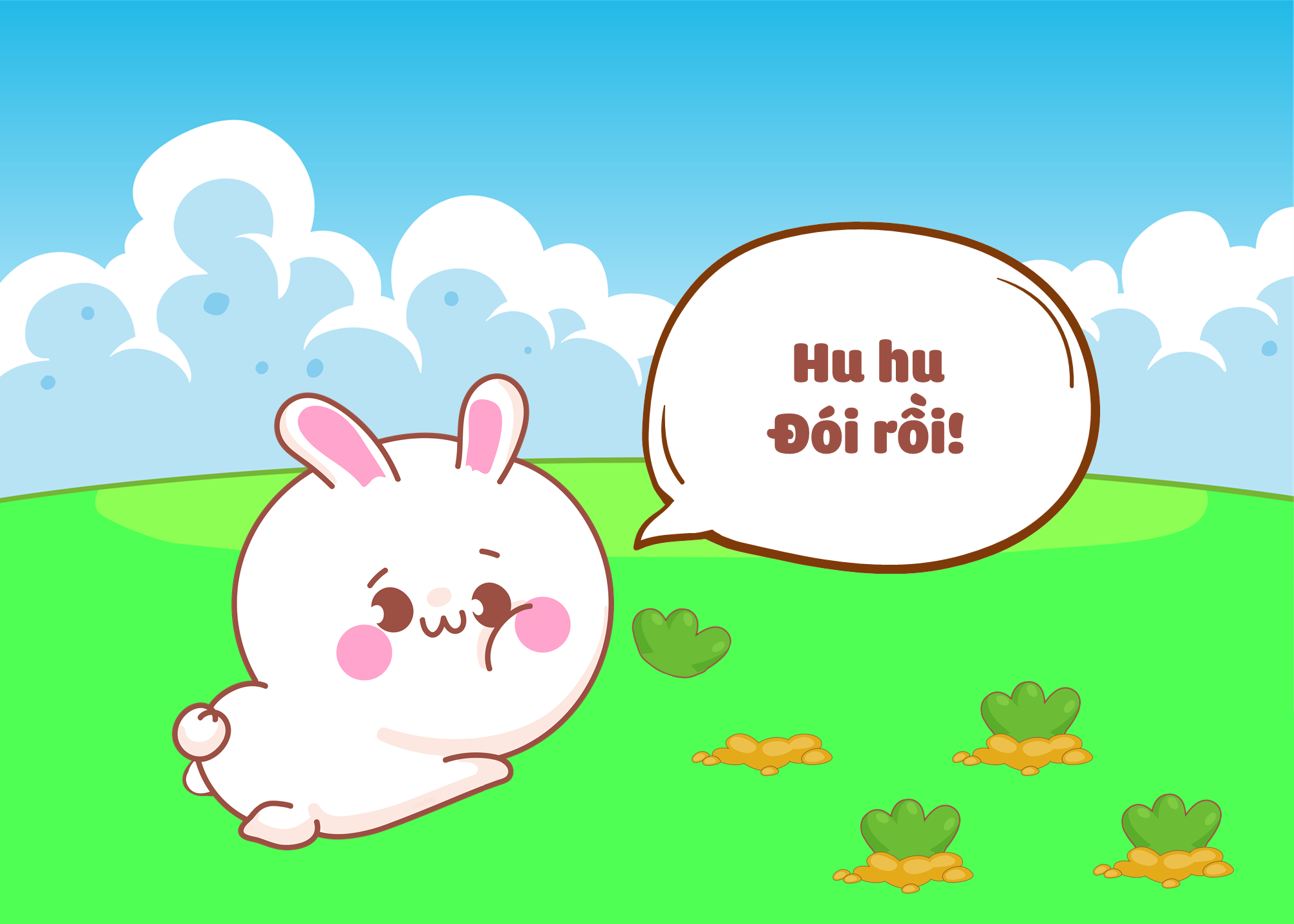 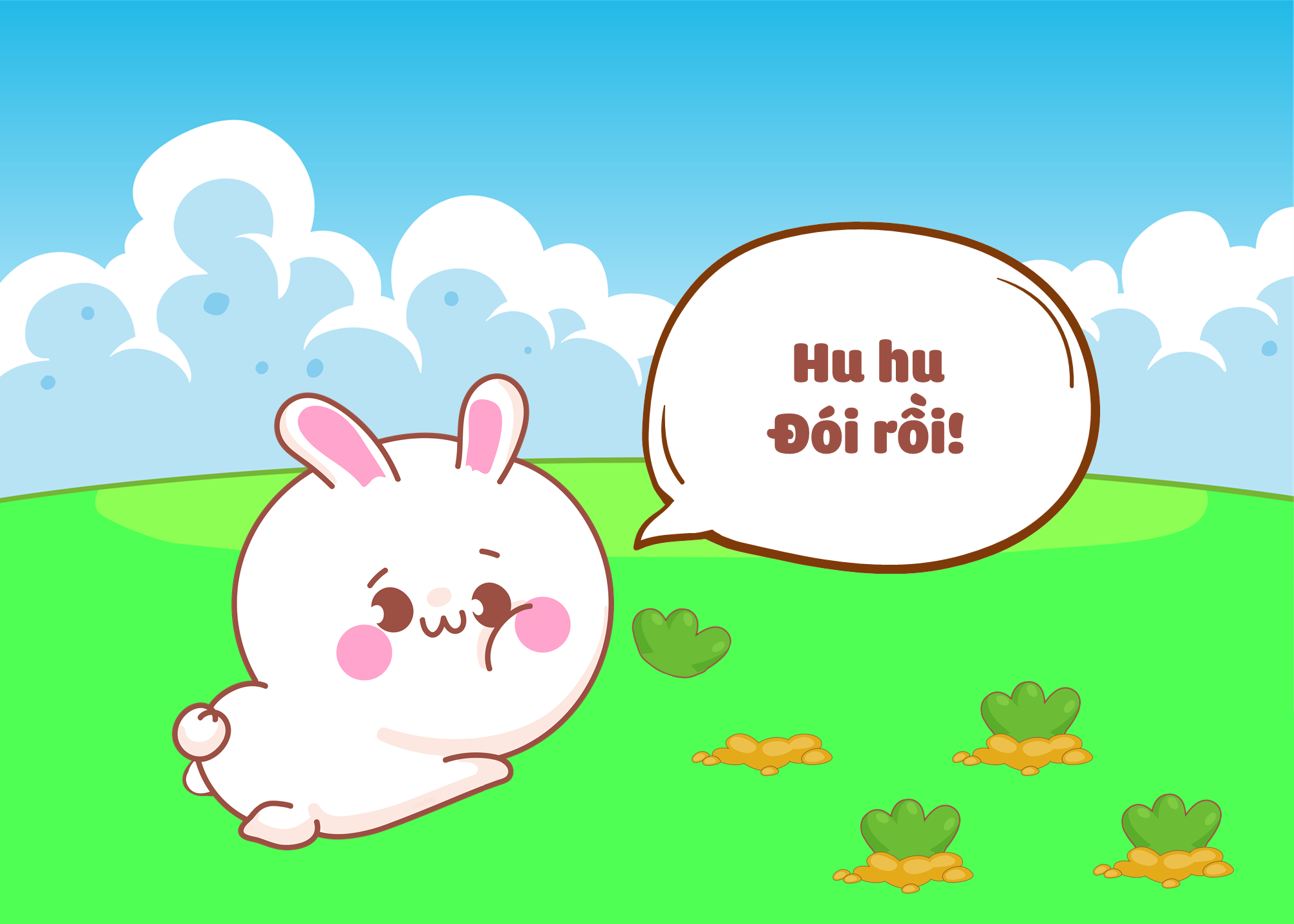 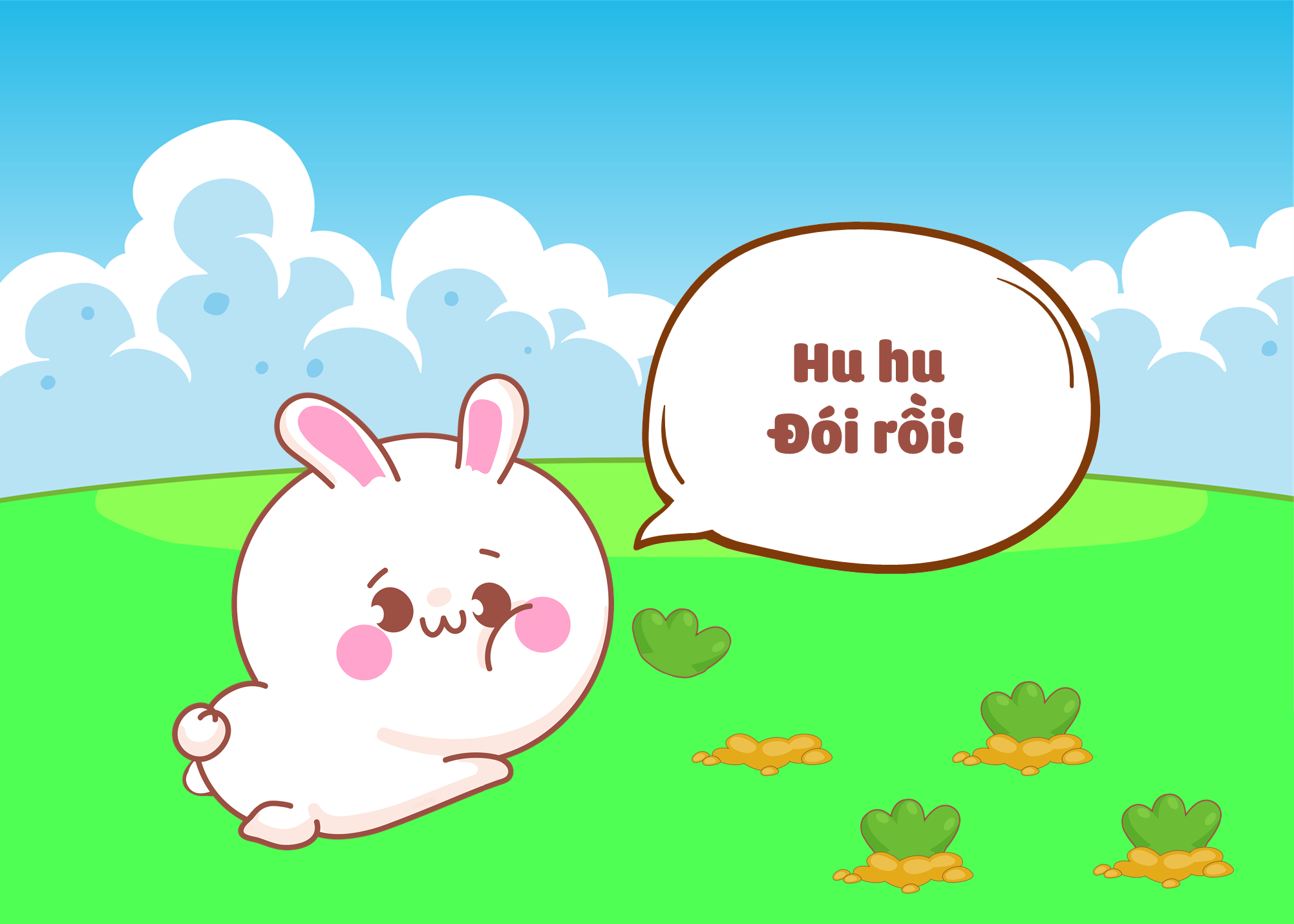 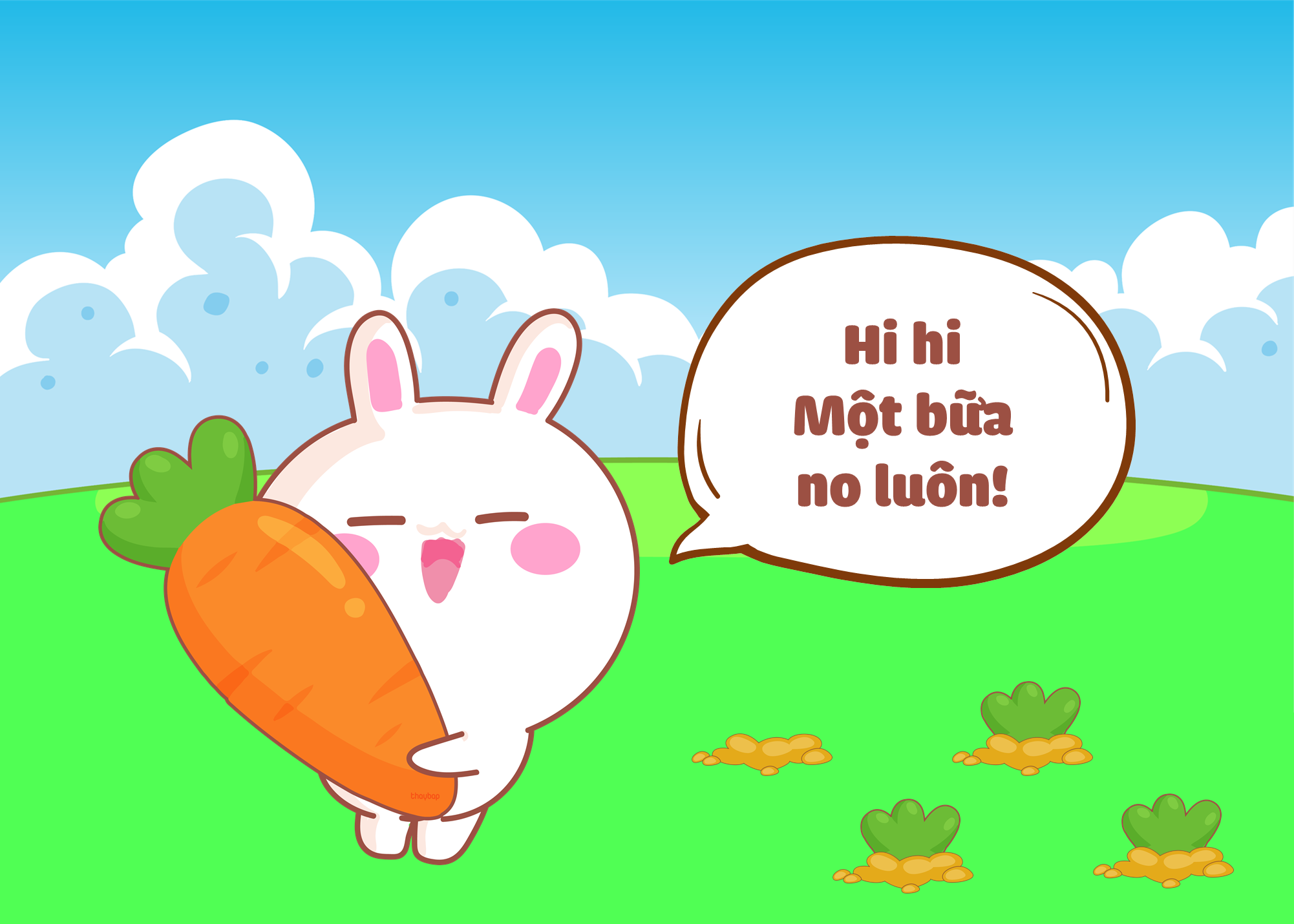 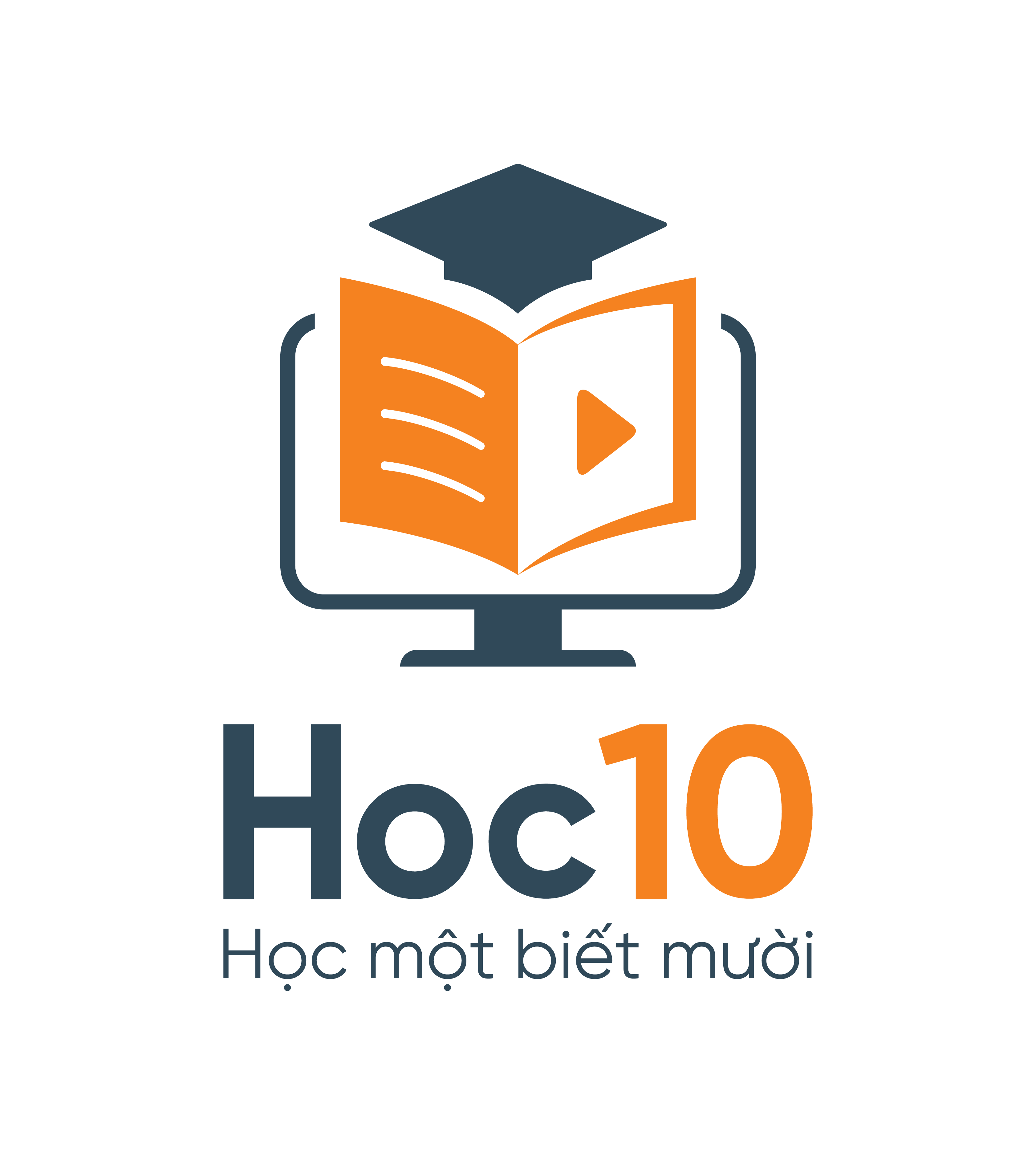 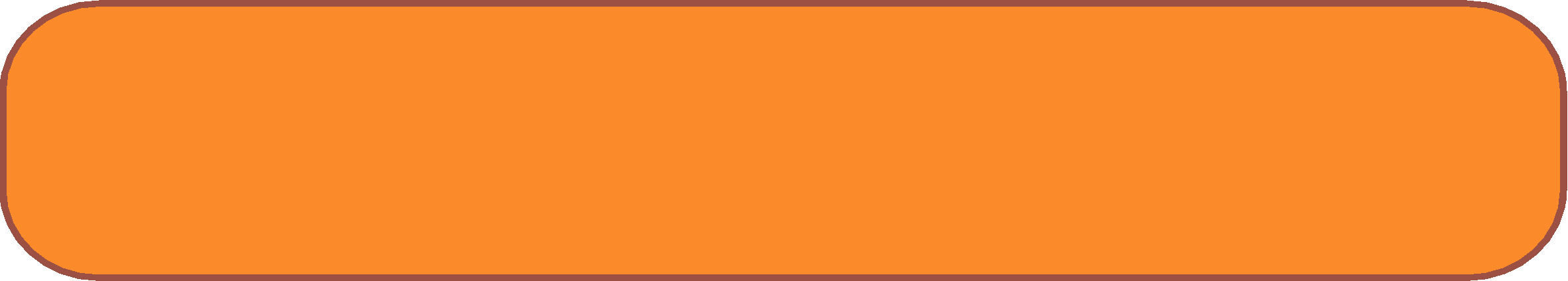 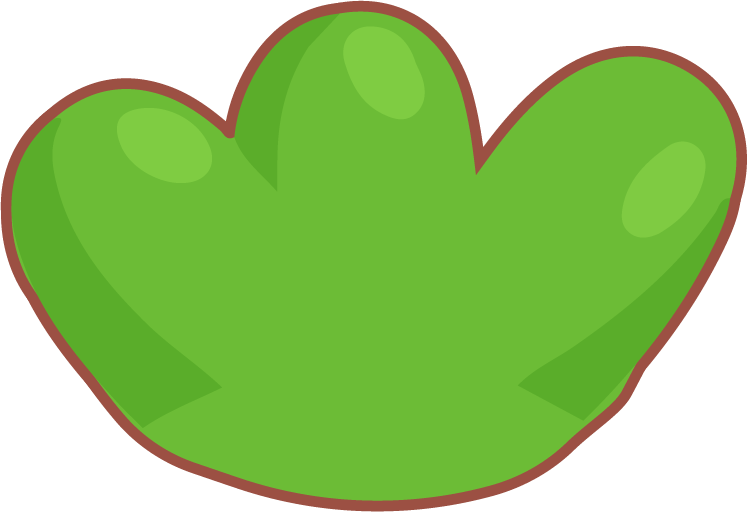 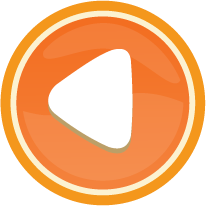 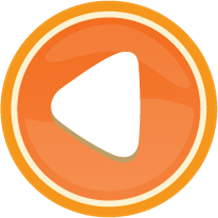 Khi làm tròn số 673 120 đến hàng chục nghìn, ta được số
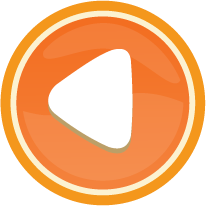 04
700 000
680 000
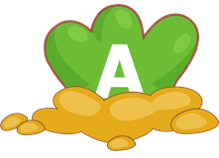 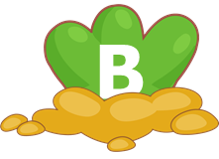 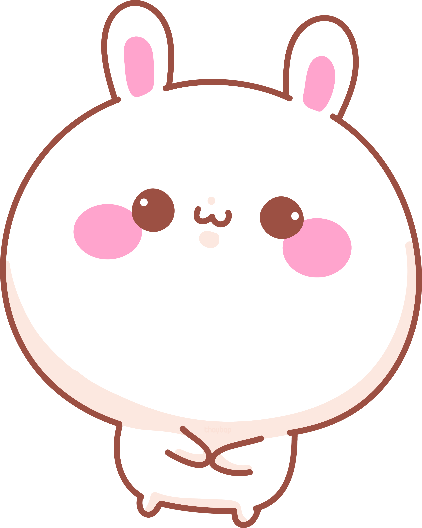 600 000
670 000
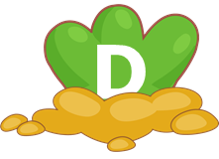 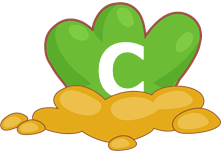 [Speaker Notes: Click vào những đầu cà rốt có chữ A,B,C,D để chọn đáp án đúng
Click nút tam giác để đến slide tiếp theo]
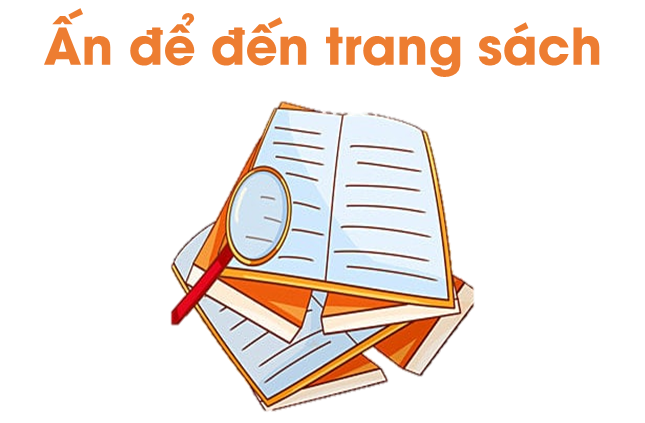 Bài tập 3 (SGK – tr27):
Làm tròn giá bán các mặt hàng sau đến hàng trăm nghìn:
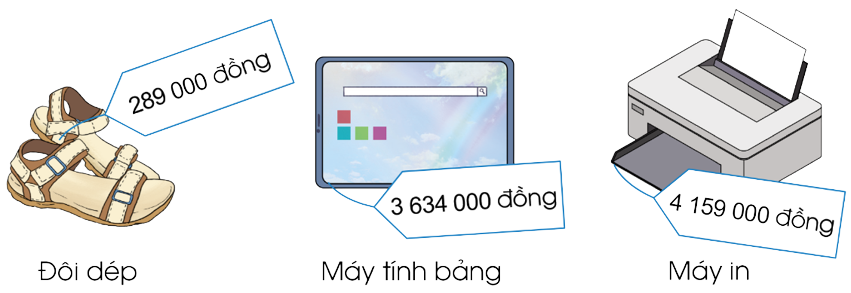 300 000 đồng
3 600 000 đồng
4 200 000 đồng
Bài tập 4 (SGK – tr27)
Khoảng cách từ Sao Hỏa đến Mặt Trời khoảng 214 261 742 km.
Bạn Vân Anh nói rằng khoảng cách từ Sao Hỏa đến Mặt Trời khoảng 214 260 000 km. Theo em, Vân Anh đã làm tròn số đến hàng nào?
Trả lời:
Bạn Vân Anh đã làm tròn số đến hàng chục nghìn.
Ấn để đến trang sách
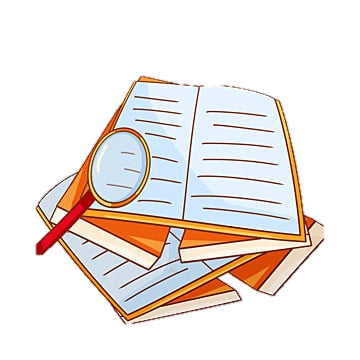 Bài tập 5 (SGK – tr27)
Viết một số có nhiều chữ số rồi đố bạn làm tròn số đó đến hàng trăm, hàng nghìn, hàng chục nghìn, hàng trăm nghìn
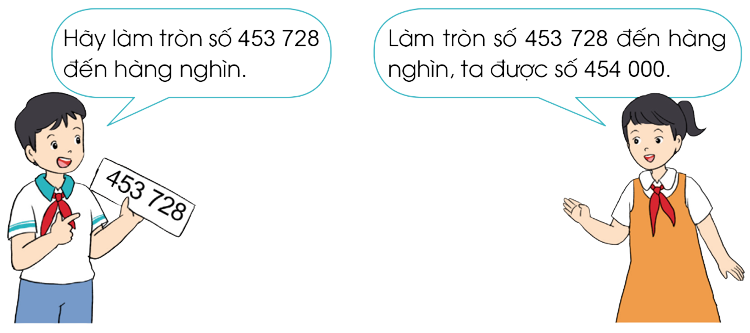 Bài tập 5 (SGK – tr27)
Ví dụ:
Đố: Hãy làm tròn số 156 789 đến hàng trăm, hàng nghìn, hàng chục nghìn, hàng trăm nghìn
Trả lời:
Làm 
tròn
Số
157 000
156 800
200 000
160 000
Qua bài học hôm nay, em biết thêm được những gì?
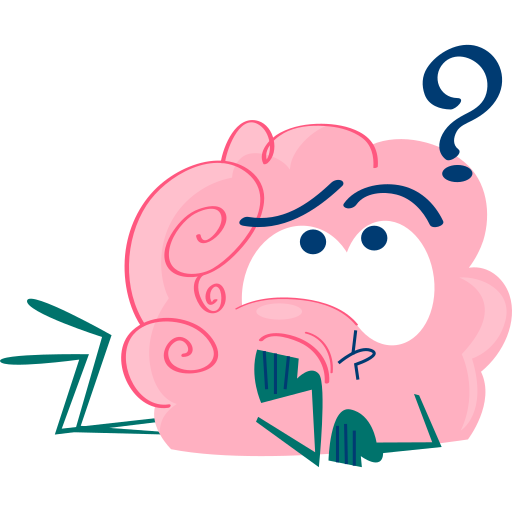 Ấn để đến trang sách
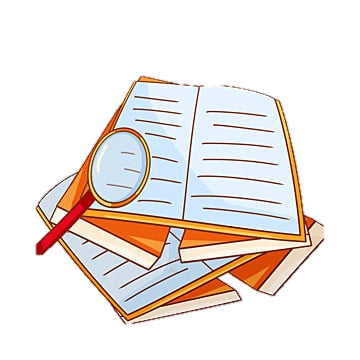 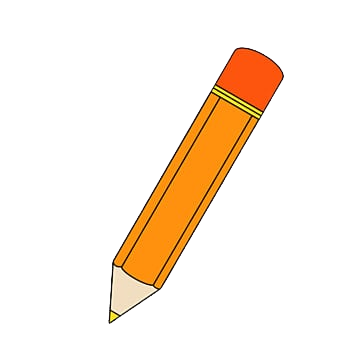 Ôn tập kiến thức đã học
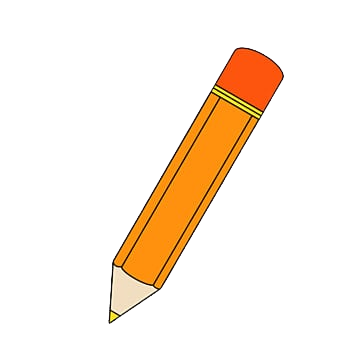 Hoàn thành bài tập trong VBT
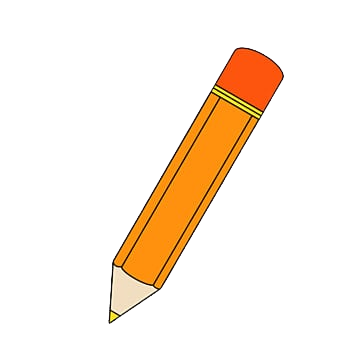 Đọc và chuẩn bị trước Bài 11: Luyện tập
Để kết nối cộng đồng giáo viên và nhận thêm nhiều tài liệu giảng dạy, 
mời quý thầy cô tham gia Group Facebook
theo đường link:
Hoc10 – Đồng hành cùng giáo viên tiểu học
Hoặc truy cập qua QR code
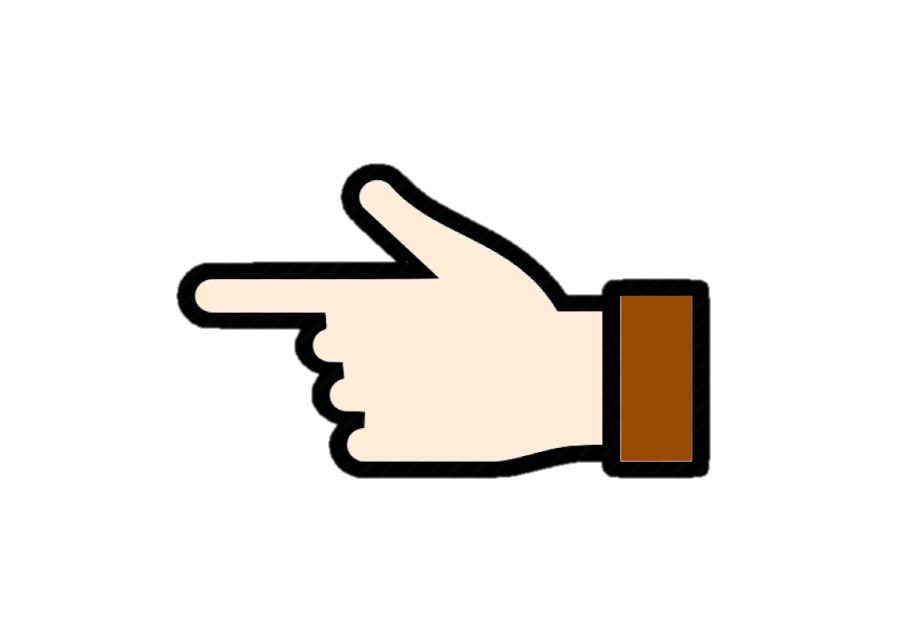 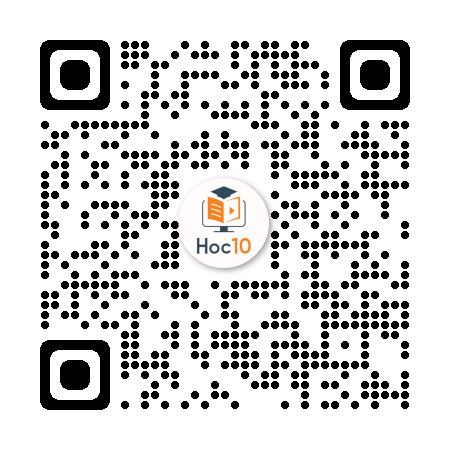